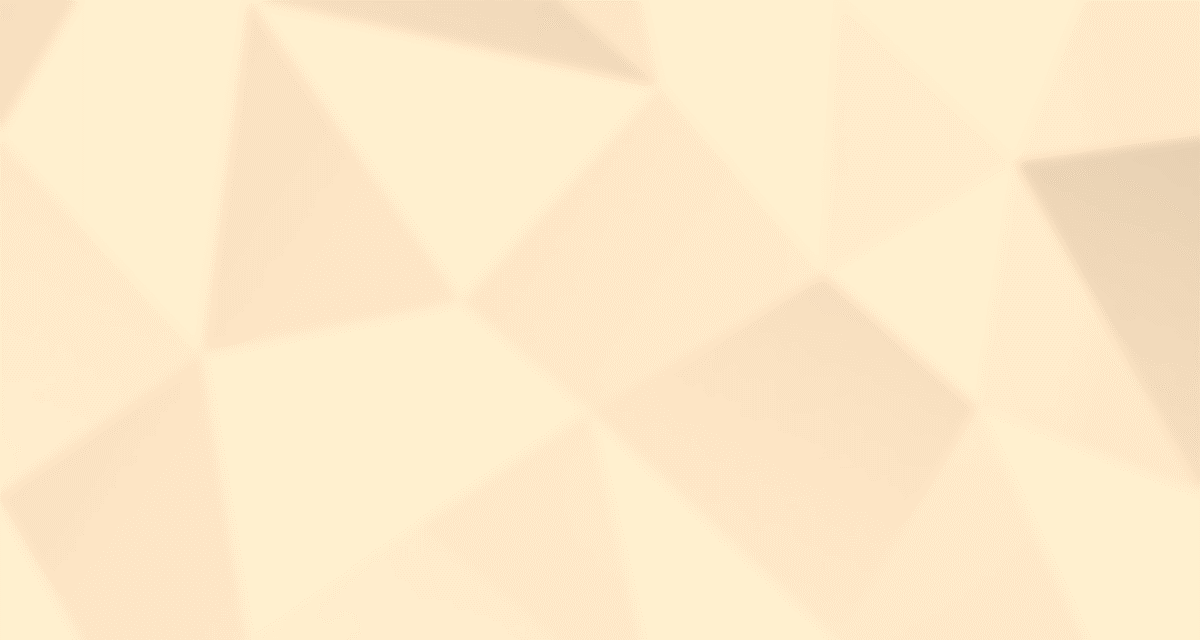 Тема 3
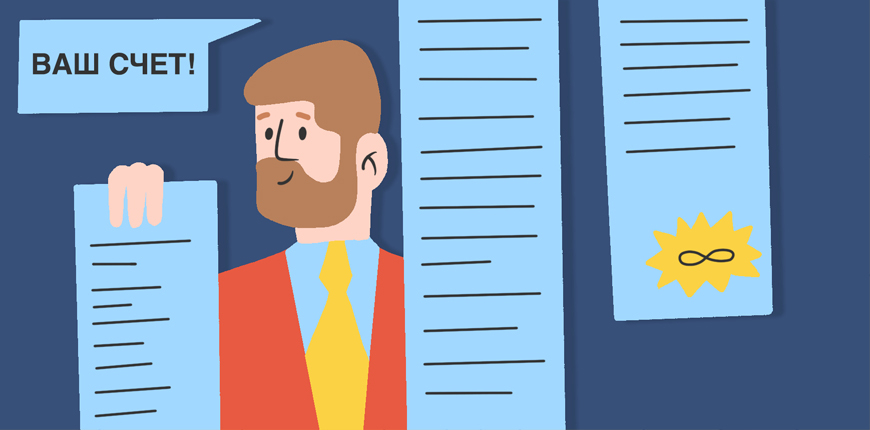 Балансовое обобщение, система счетов и двойная запись
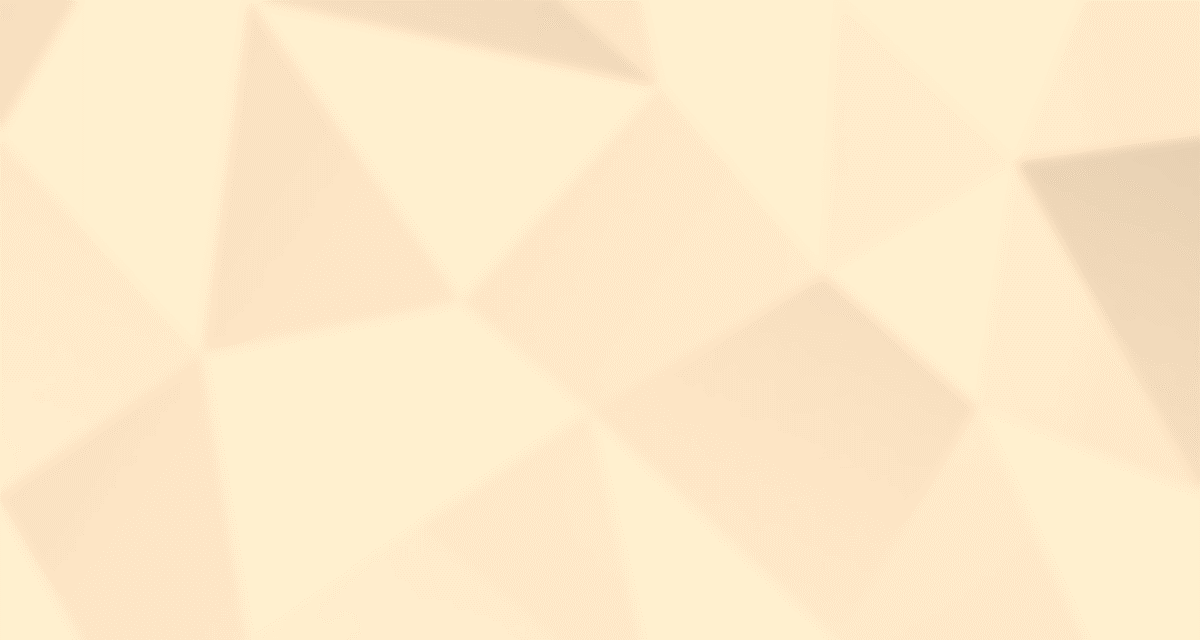 Вопросы темы
1. Бухгалтерский баланс
2. Классификация баланса
3. Влияние фактов хозяйственной жизни на валюту бухгалтерского баланса
4. План счетов бухгалтерского учета
5. Бухгалтерские счета
6. Метод двойной записи на счетах
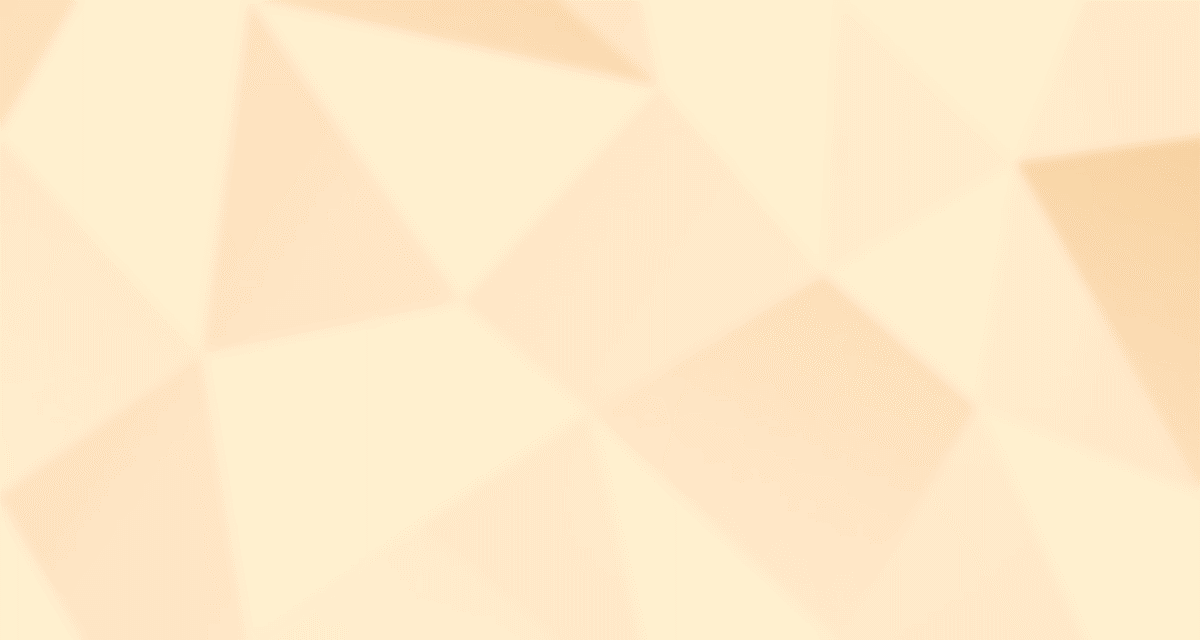 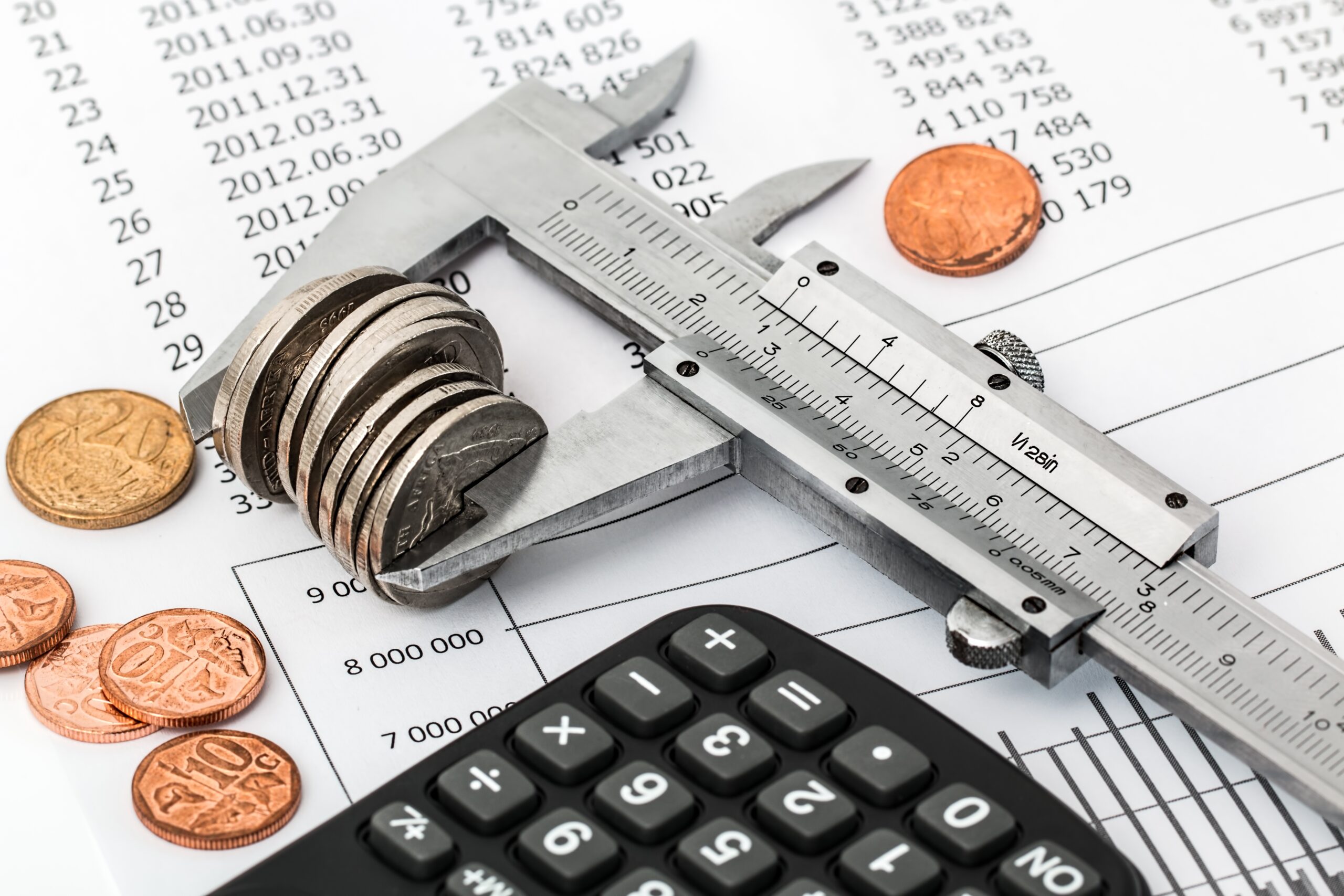 1. Бухгалтерский баланс
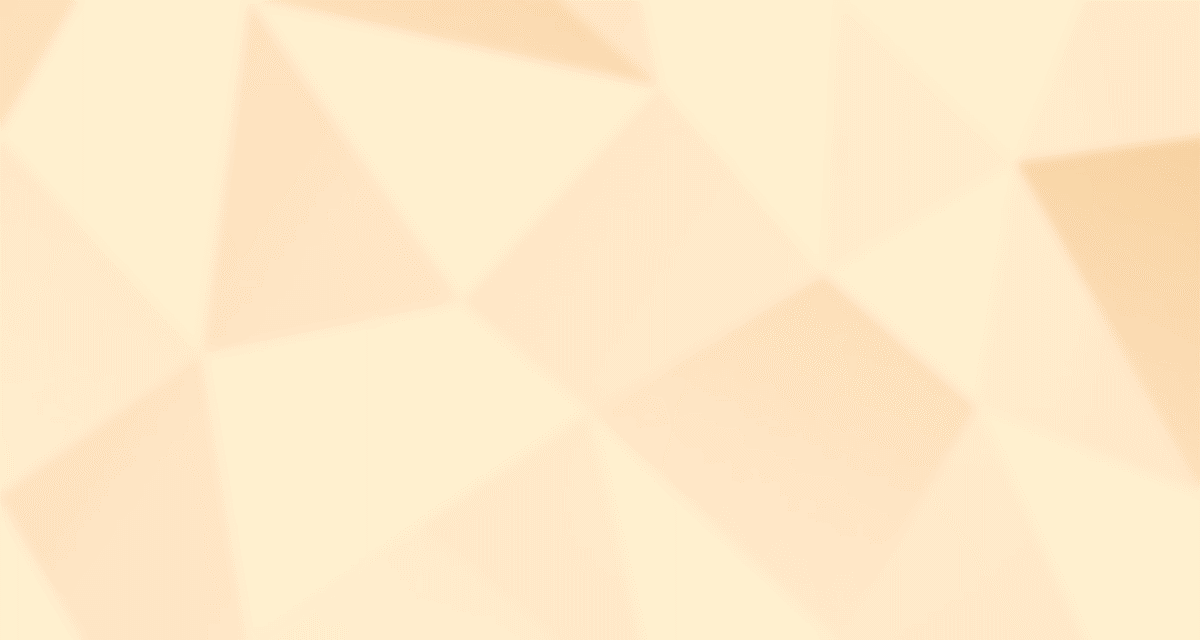 Бухгалтерский баланс — это способ обобщенного отражения и группировки средств предприятия по их видам и источникам об­разования на определенную дату в денежном выражении.
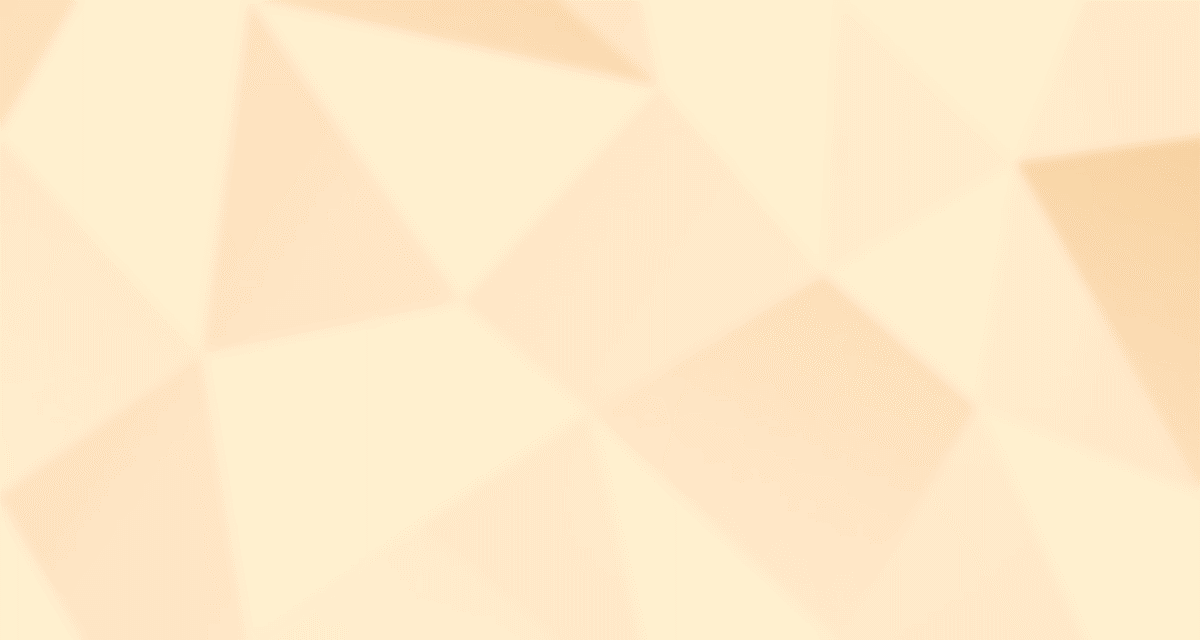 В соответствии с Положением по ведению бухгалтерского учета «Бухгалтерская отчетность организации» (ПБУ 4/1999):

Бухгалтер­ский баланс должен характеризовать имущественное и финансовое положение организации по состоянию на отчетную дату, представ­ляя данные о хозяйственных средствах (актив) и их источниках (пассив).
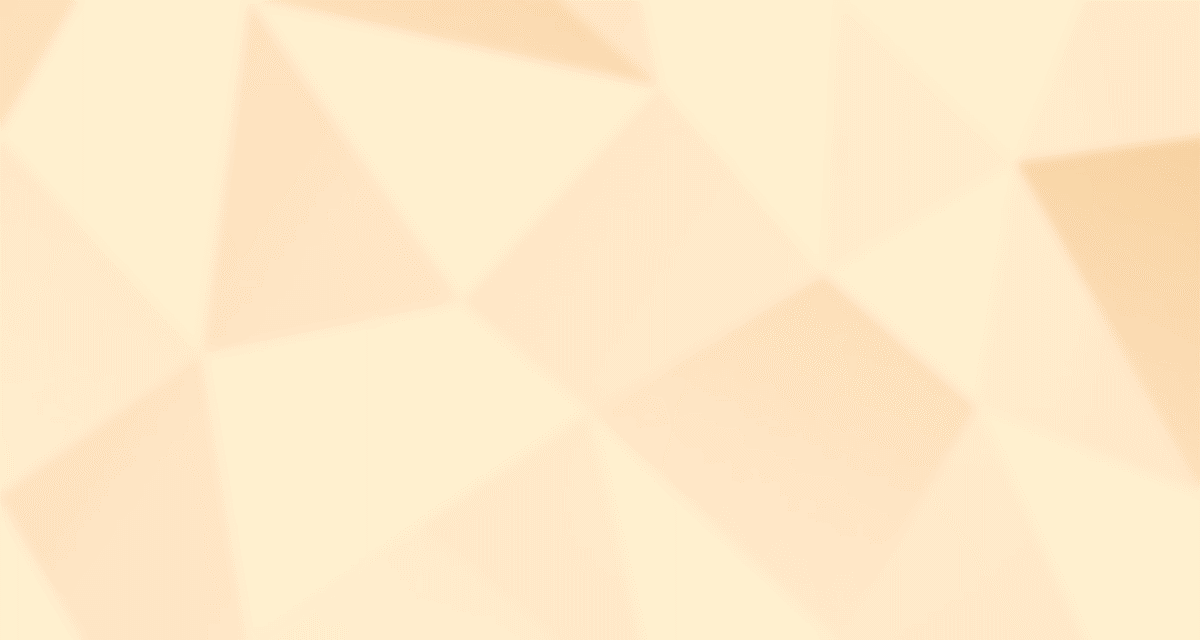 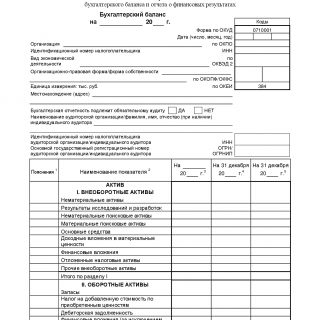 Отчетная форма баланса явля­ется практической реализацией модели, выведенной из множества хозяйственных операций, предварительно сгруппированных с по­мощью двойной записи на счетах бухгалтерского учета
Баланс
Актив
Пассив
пассив можно истолковать как источники их образования, состоящие из собственного и заемного капитала
актив можно истолковывать как совокупность ресурсов для осуществления дея­тельности
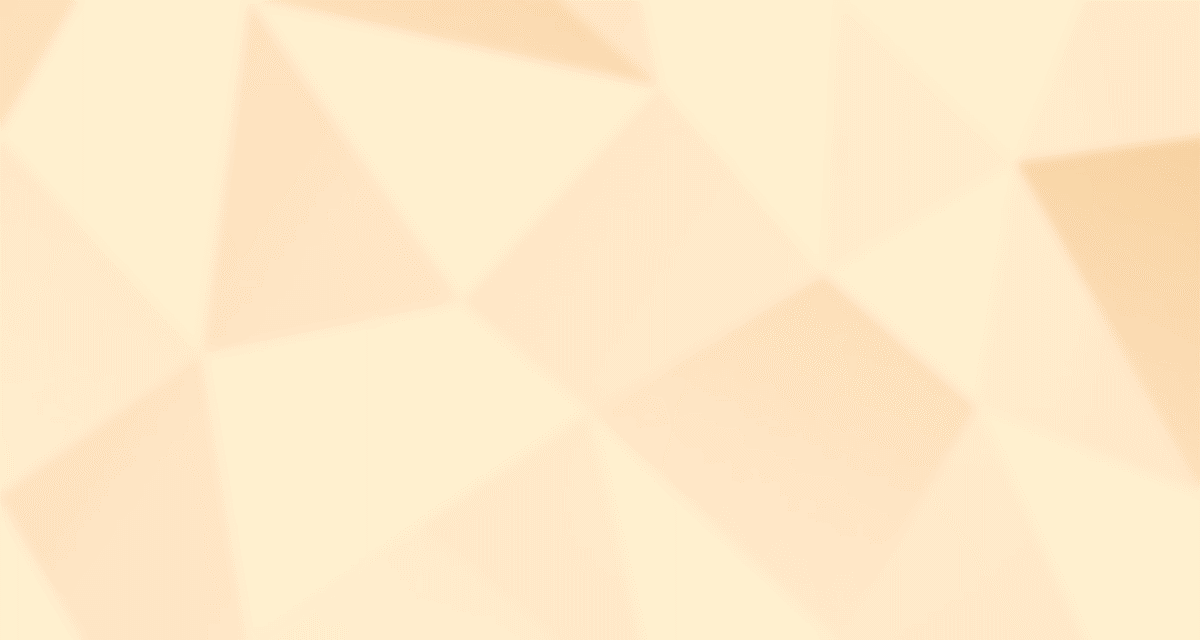 Балансо­вое уравнение:
А = П
(1)
А – актив
П – пассив
К – капитал
О – обязательства
(2)
А = К+О
(3)
А – О = К
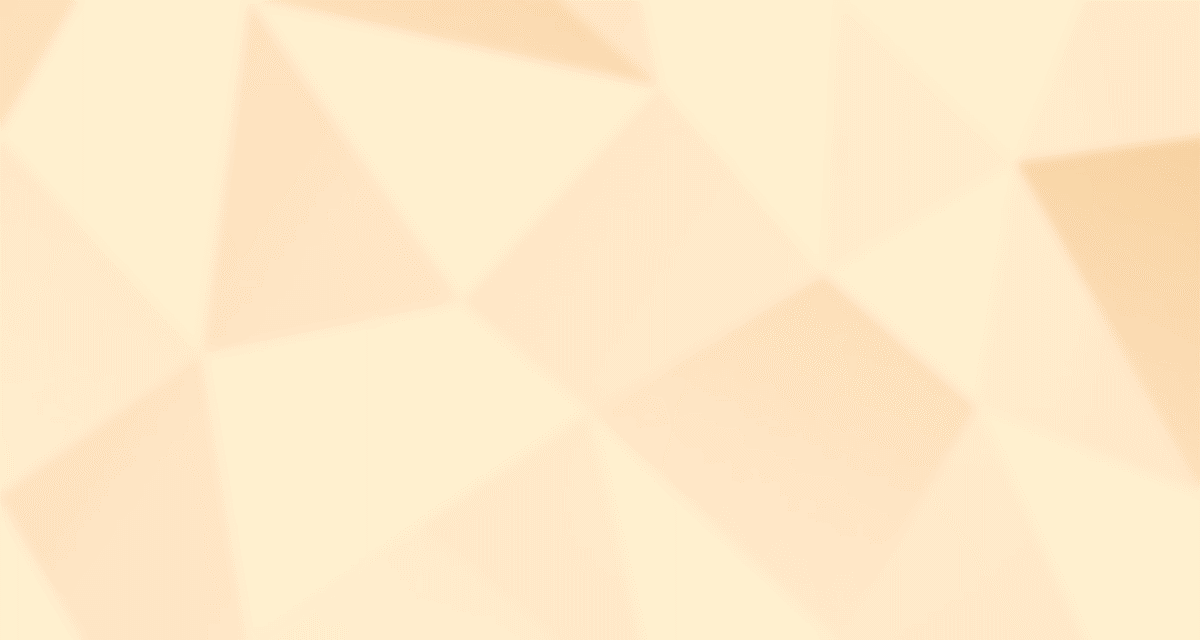 (4)
А-О = К + Д-Р
А – актив
К – капитал
О – обязательства
Д – доходы
Р – расходы
Пр – прибыль
У – убыток
(5)
А + Р = К + Д + О
(6)
А - О = К + Пр (У)
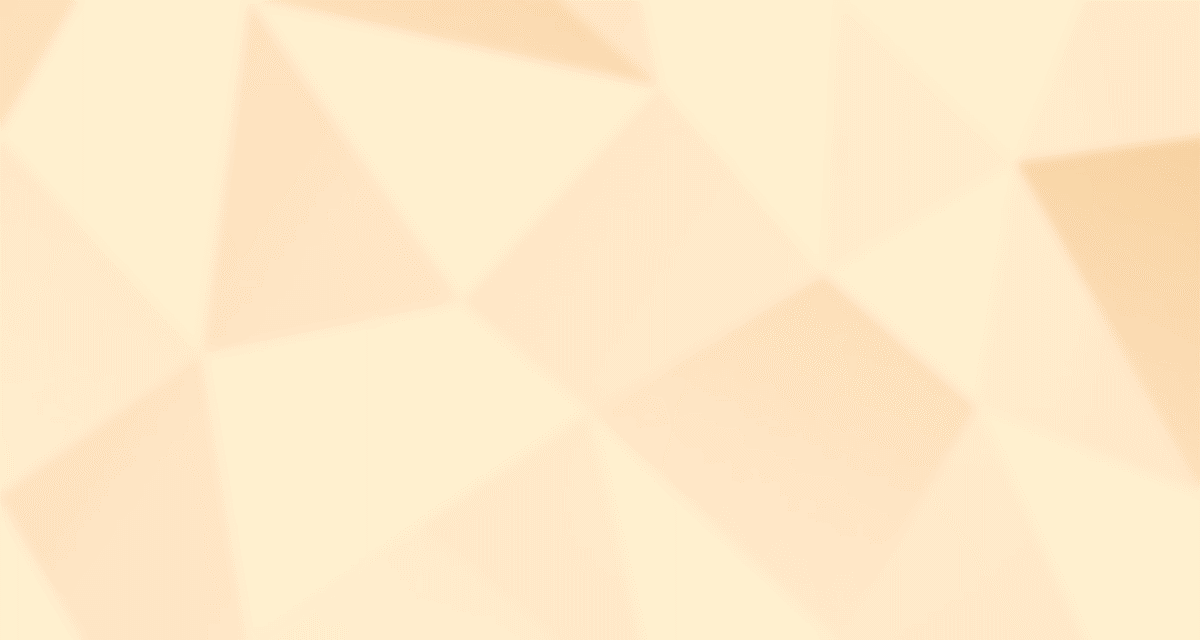 Горизонтальный разрез
Баланс
Актив
Пассив
I. Внеоборотные активы
III. Капитал и резервы
IV. Долгосрочные обязательства
II. Оборотные активы
V. Краткосрочные обязательства
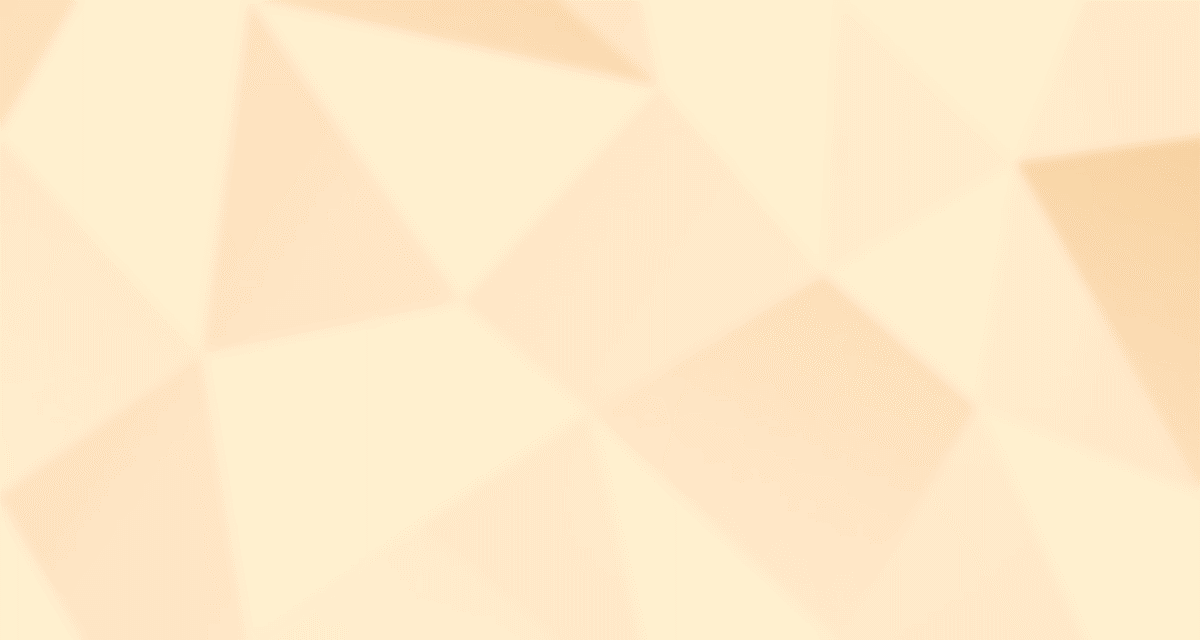 Пример. В соответствии с учредительным договором и уставом образовано ООО «Звезда». Уставный капитал общества зарегист­рирован в размере 100 000 руб. Учредителями общества являются Ю. С. Пончиков и A. Ю. Блинов, доля каждого из них составляет 50% и оплачивается денежными средствами. На дату регистрации юридического лица в едином государственном реестре уставный капитал оплачен наличными денежными средствами.

Составьте вступительный баланс ООО «Звезда».
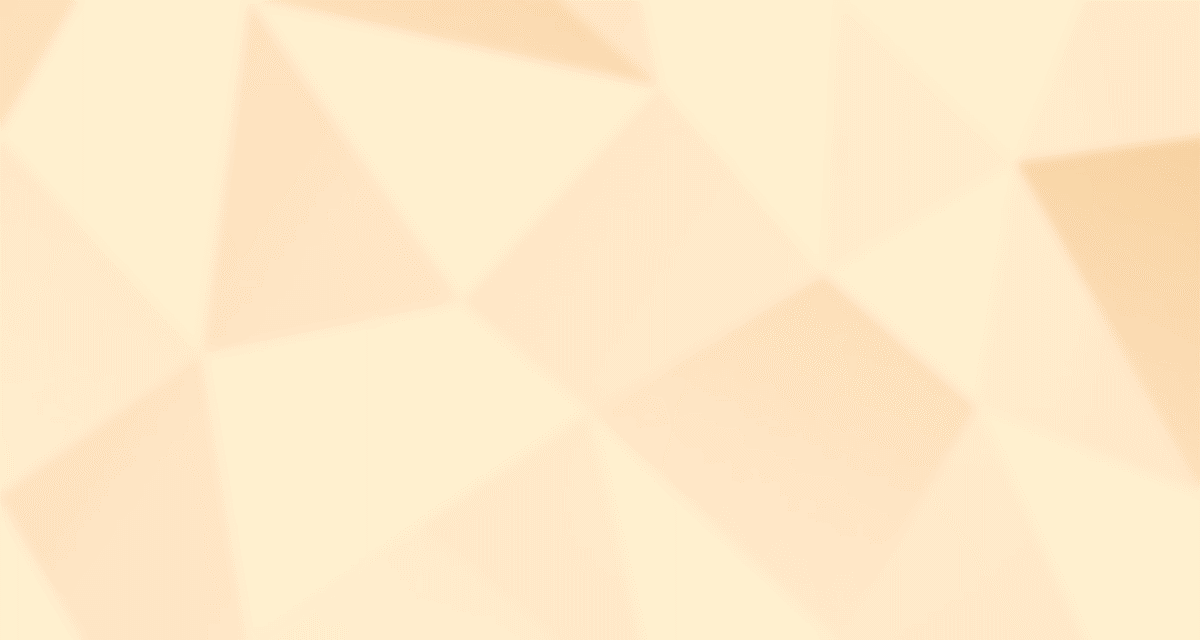 Пример. В соответствии с учредительным договором и уставом образовано ООО «Звезда». Уставный капитал общества зарегист­рирован в размере 100 000 руб. Учредителями общества являются Ю. С. Пончиков и A. Ю. Блинов, доля каждого из них составляет 50% и оплачивается денежными средствами. На дату регистрации юридического лица в едином государственном реестре уставный капитал оплачен наличными денежными средствами.
Таким образом, вступительный баланс ООО «Звезда» будет вы­глядеть следующим образом:
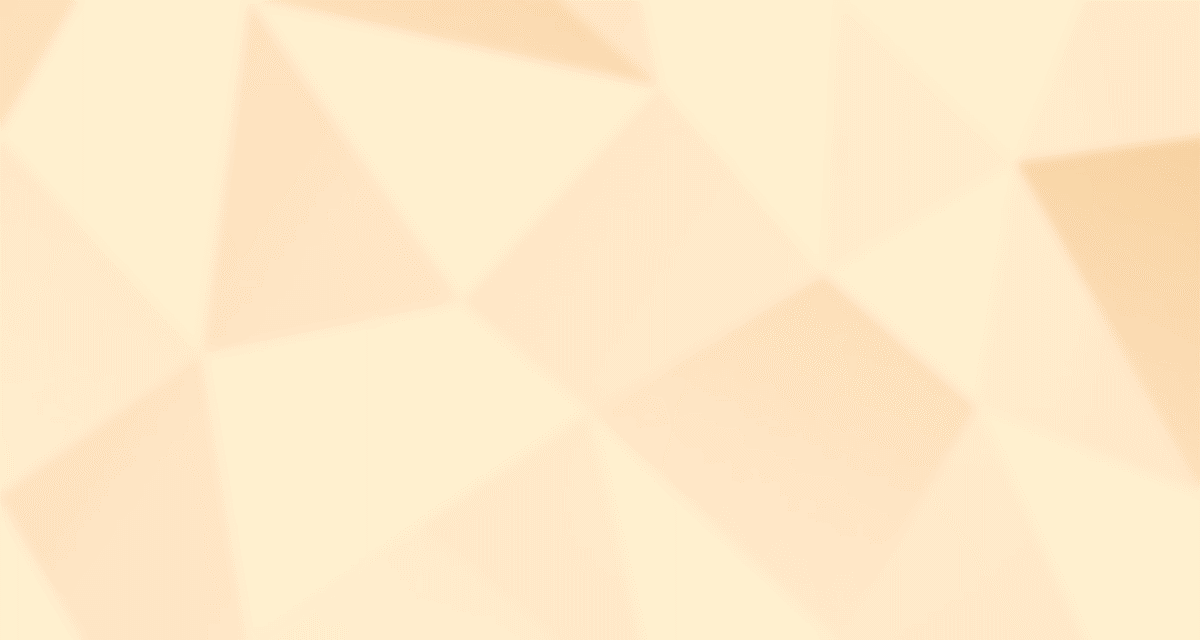 Полученные средства были направлены: на приобретение обо­рудования 70 000 руб. и на покупку сырья 20 000 руб. В результате этих операций баланс ООО «Звезда» преобразовался. 

Сформируйте новый баланс.
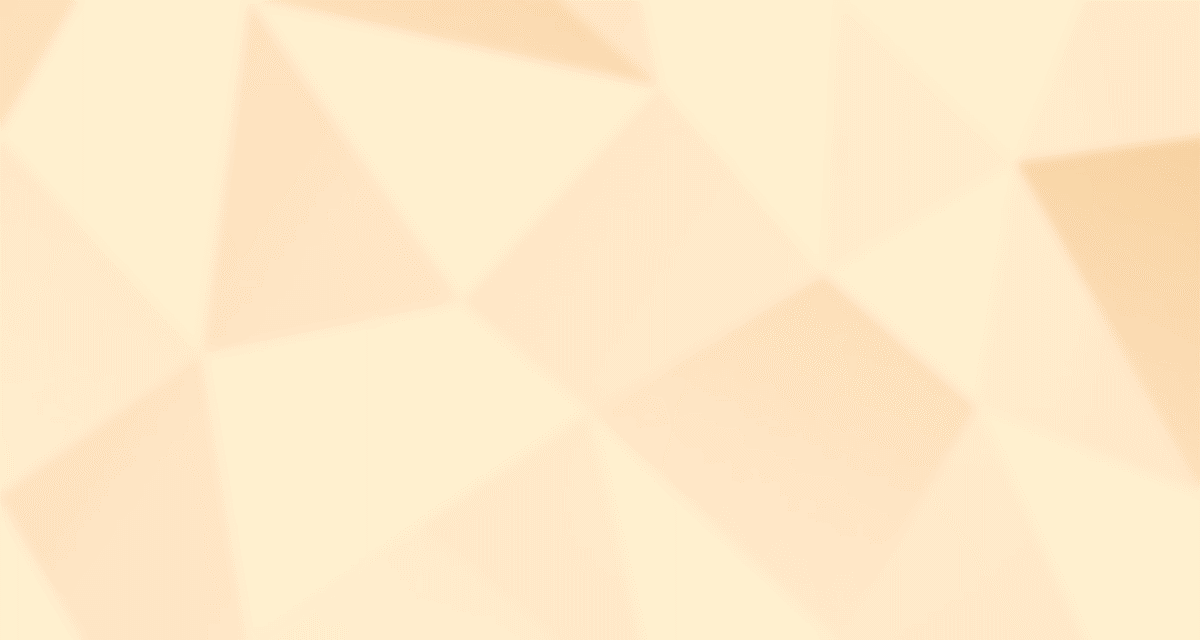 Полученные средства были направлены: на приобретение обо­рудования 70 000 руб. и на покупку сырья 20 000 руб. В результате этих операций баланс ООО «Звезда» преобразовался и принял вид:
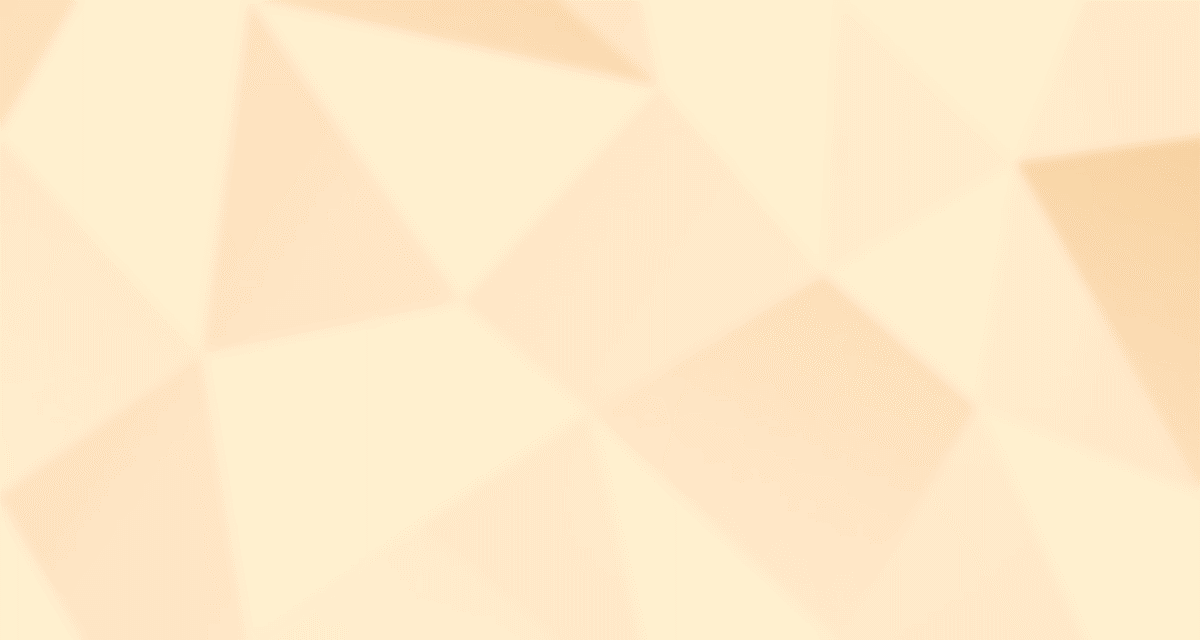 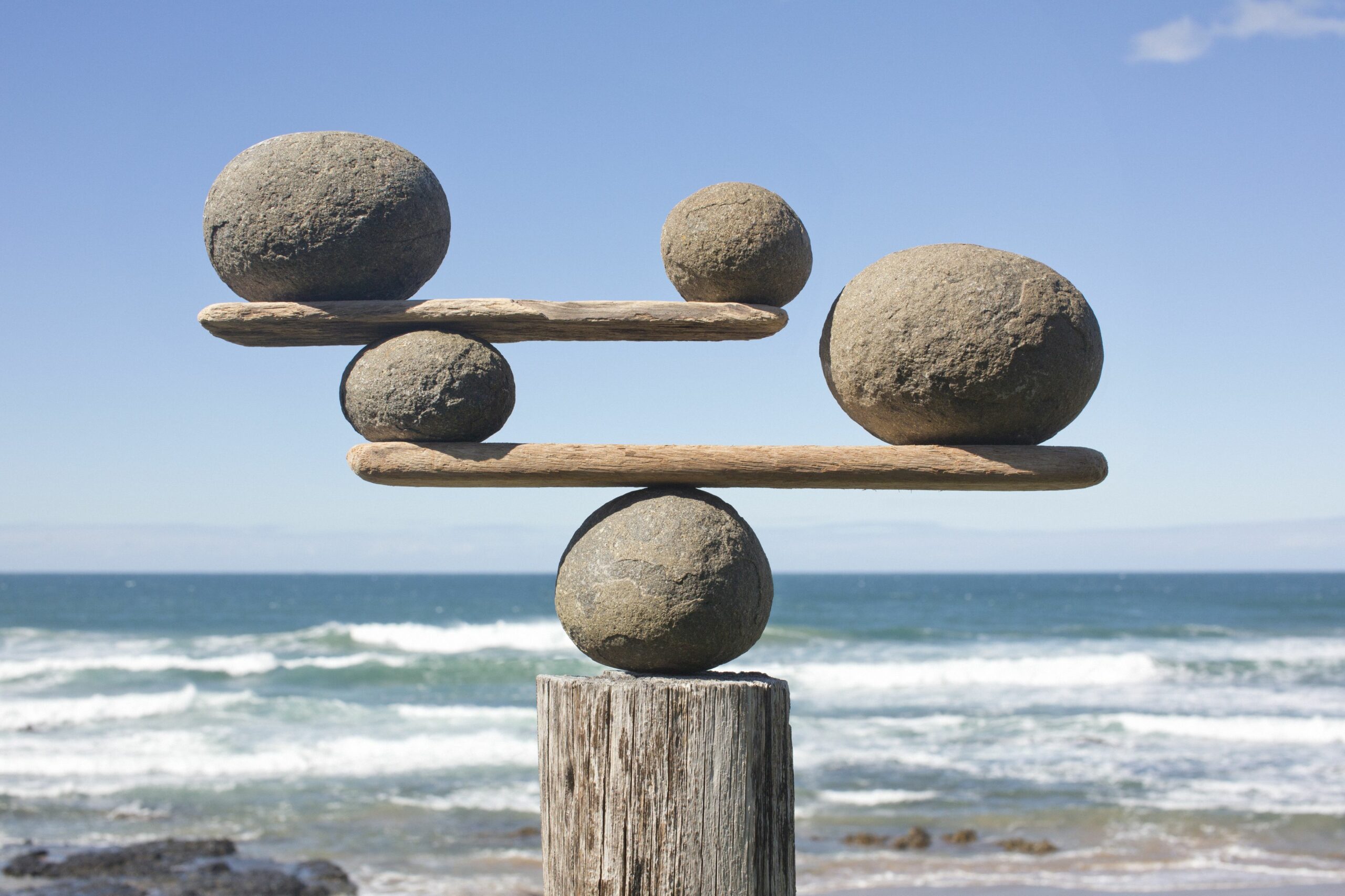 2. Классификация баланса
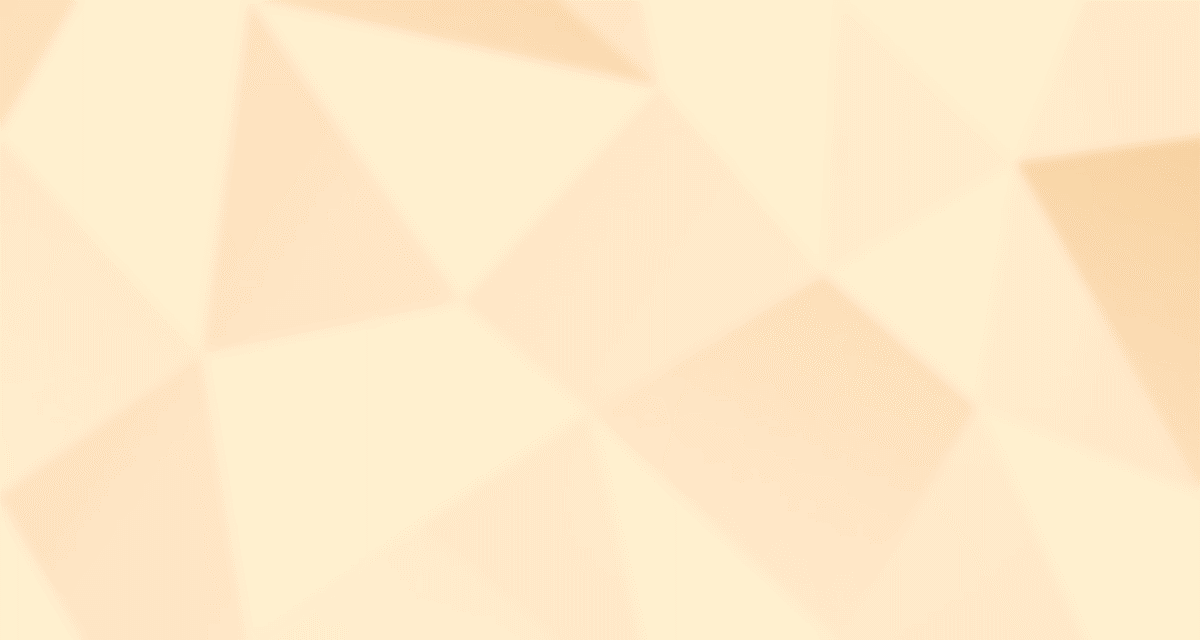 В зависимости от времени составления различают балансы:
вступительные;
текущие;
заключительные;
ликвидационные;
разделительные;
объединительные.
По объему информации различают балансы:
отдельные;
индивидуальные;
сводные;
консолидированные;
народнохозяйственные.
В зависимости от источников, используемых для построения баланса различают:
инвентарные;
книжные;
генеральные.
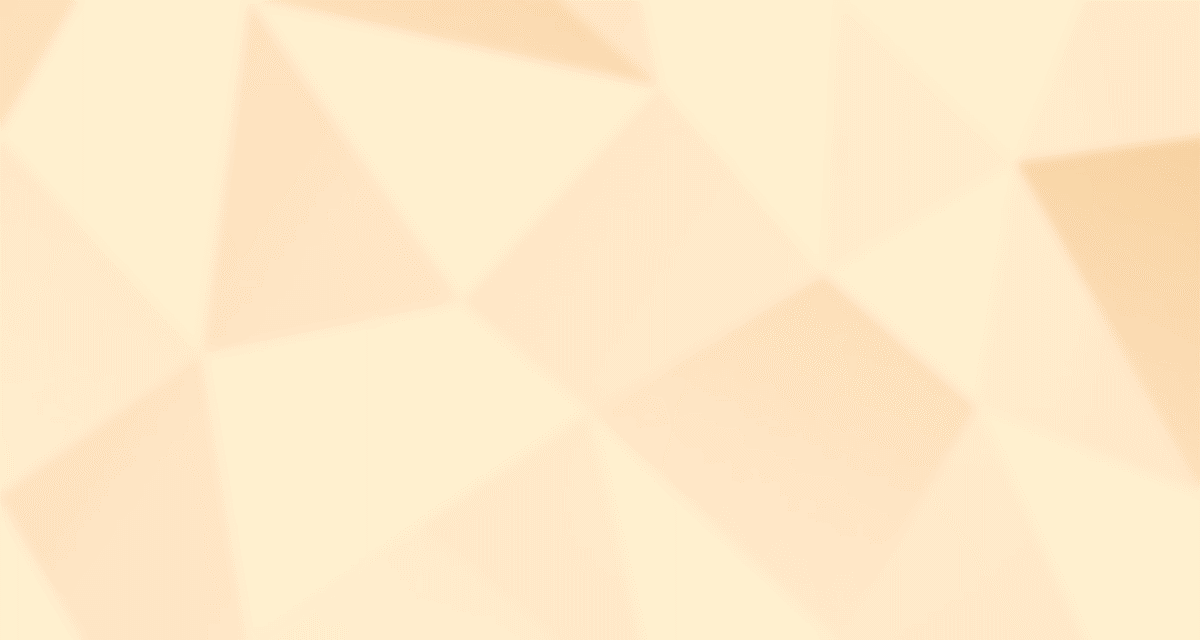 По полноте (способам очистки) различают:
баланс-брутто;
баланс-нетто.
По внешнему виду различают балансы:
двусторонние;
односторонние;
разделенный;
оборотный;
шахматный.
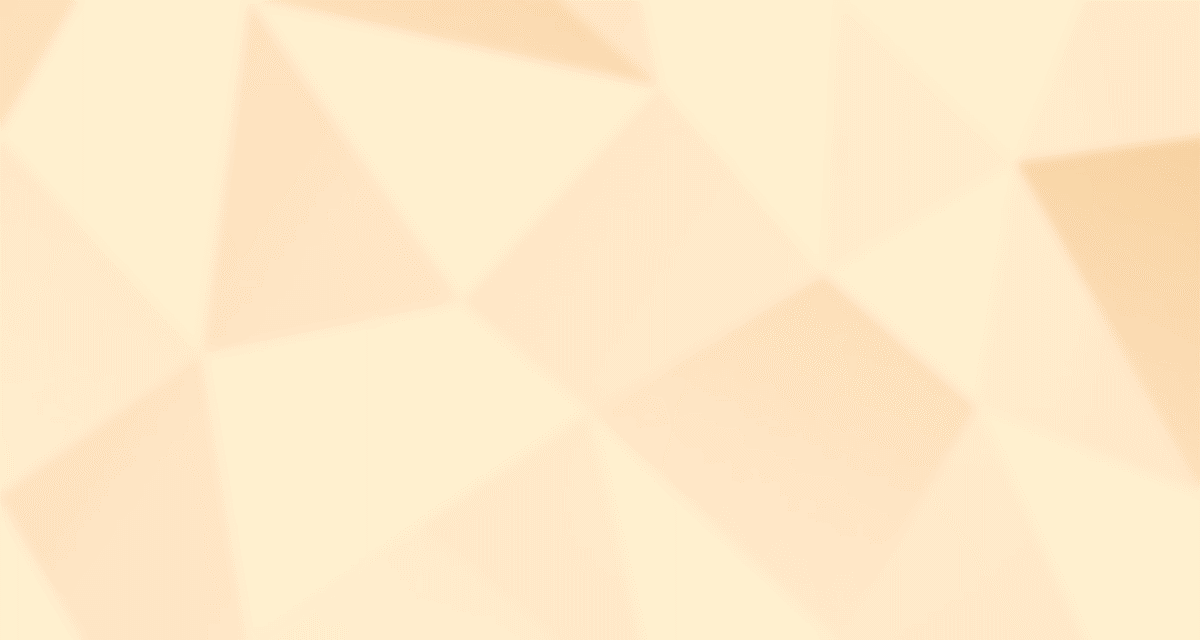 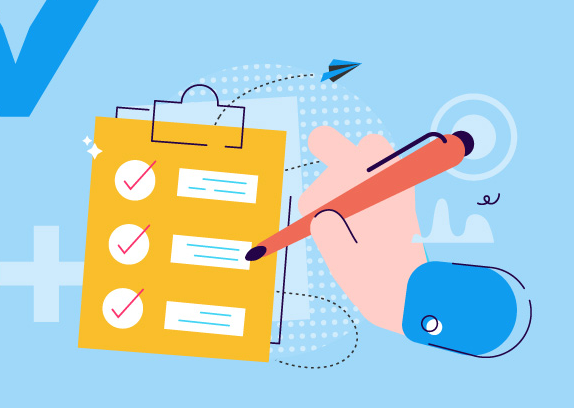 3. Влияние фактов хозяйственной жизни на валюту бухгалтерского баланса
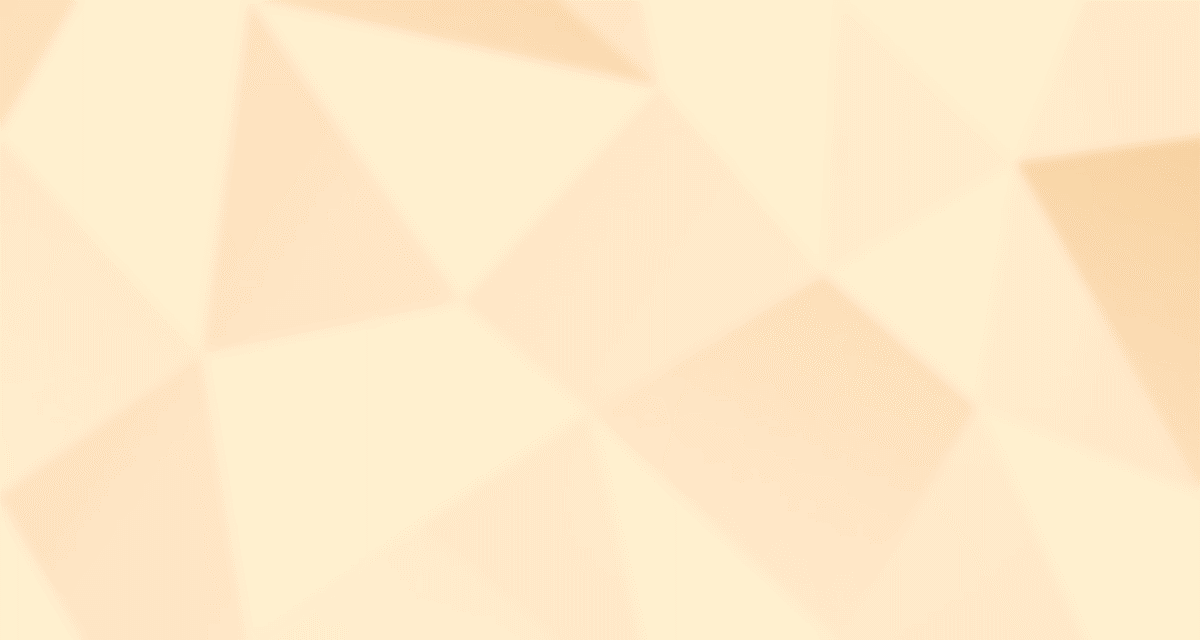 Первый тип изменений состоит в том, что одна статья актива увеличивается, а другая его статья уменьшается на одну и ту же сумму. Общий итог баланса остается прежним. 
Например, в кассу с расчетного счета получены деньги.

А+ А-   Баланс неизменен

Второй тип изменений заключается в том, что одна статья пассива увеличивается, а другая его статья уменьшается на одну и ту же сумму. Общий итог баланса остается прежним.
Например, удержал из заработной платы налог на доходы физических лиц (НДФЛ).

П+ П-   Баланс неизменен
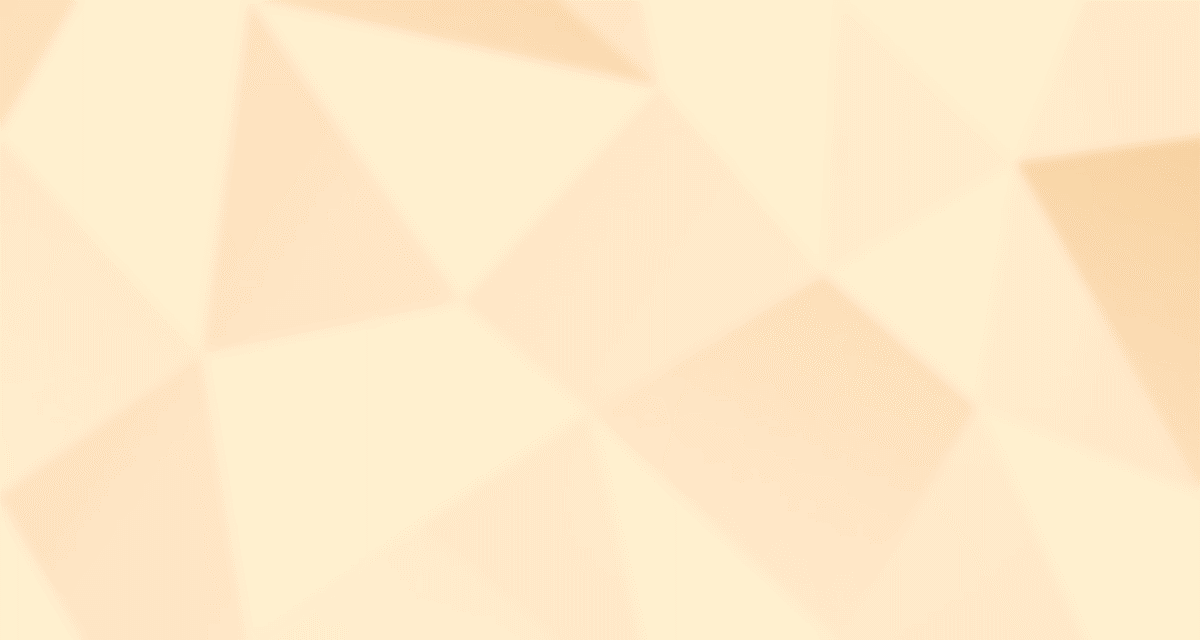 Третий тип изменений состоит в том, что одна статья актива увеличивается и одновременно на ту же сумму возрастают статья пассива баланса. В результате итог баланса увеличивается.
Например, поступили материалы от поставщика.

А+   П+            Баланс↑

При четвертом типе изменений одновременно уменьшается и статья пассива, и статья актива, что приводит соответственно к уменьшению общего итога баланса.
Например, произведена оплата поставщику за полученные материалы.

А-   П-            Баланс↓
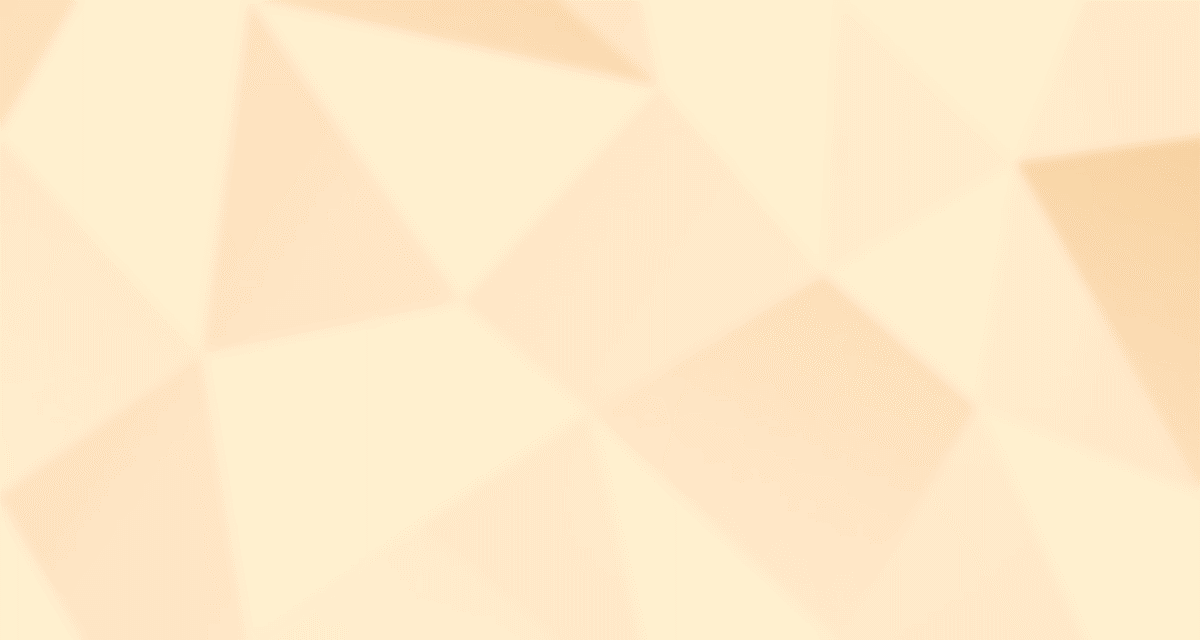 Примеры:
получены наличные деньги в кассу с расчетного счета — 6000 руб.;
отпущены материалы на производство продукции — 7000 руб. ;

удержан налог на доходы физических лиц из заработной платы — 2000 руб.;
образован резервный капитал за счет нераспределенной прибыли — 6000 руб.

поступили материалы от поставщиков — 20 000 руб.;
на расчетный счет зачислен кредит банка — 18 000 руб.

из кассы предприятия выдана заработная плата персоналу — 5000 руб.;
с расчетного счета погашен кредит банка — 11 000 руб.
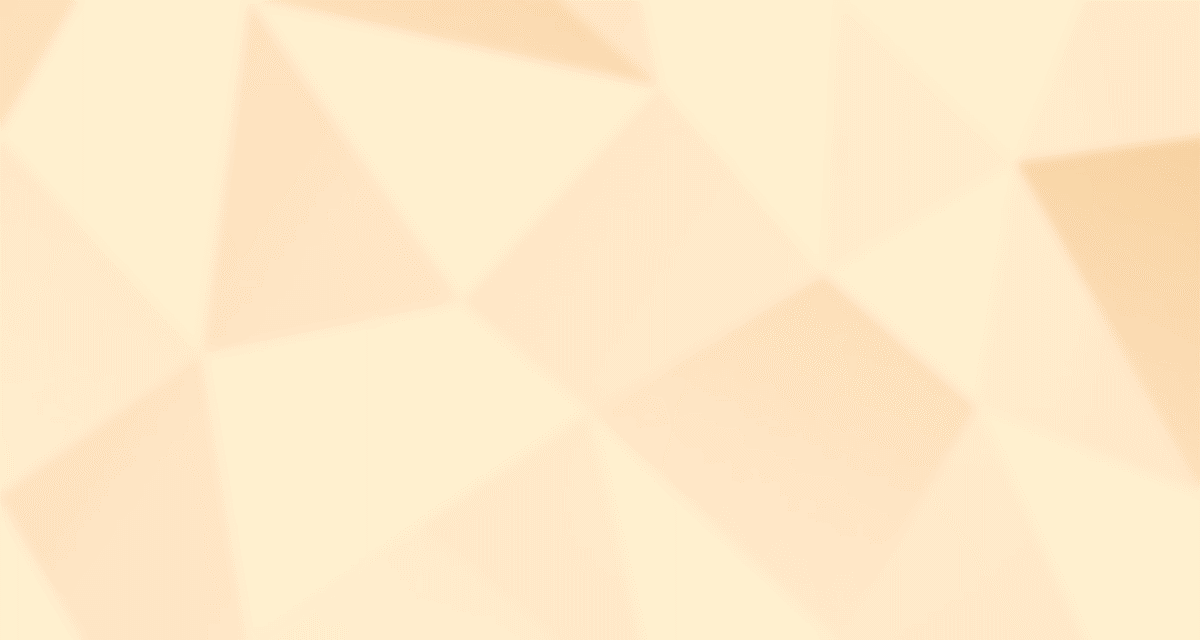 Примеры:
получены наличные деньги в кассу с расчетного счета — 6000 руб.;
отпущены материалы на производство продукции — 7000 руб. ;

удержан налог на доходы физических лиц из заработной платы — 2000 руб.;
образован резервный капитал за счет нераспределенной прибыли — 6000 руб.

поступили материалы от поставщиков — 20 000 руб.;
на расчетный счет зачислен кредит банка — 18 000 руб.

из кассы предприятия выдана заработная плата персоналу — 5000 руб.;
с расчетного счета погашен кредит банка — 11 000 руб.
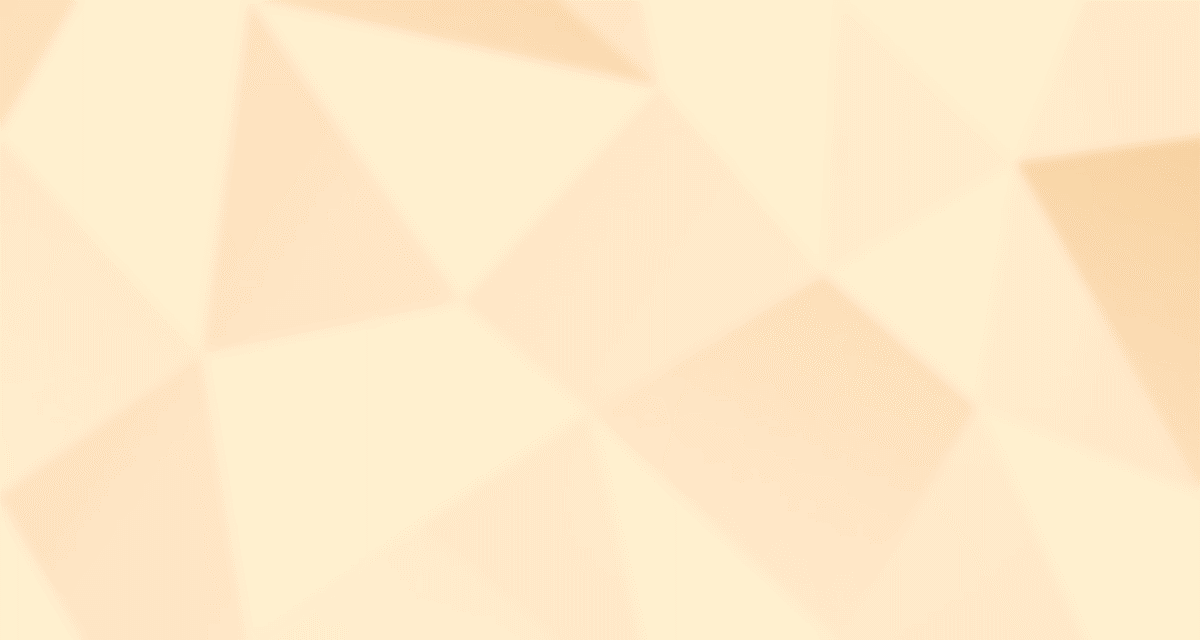 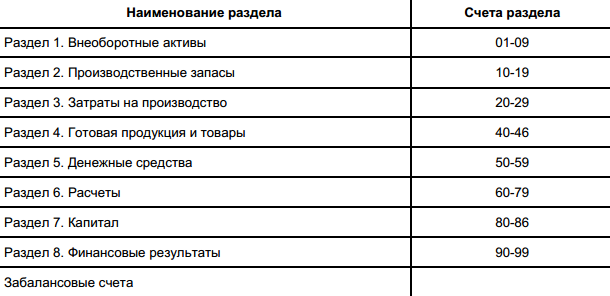 4. План счетов бухгалтерского учета
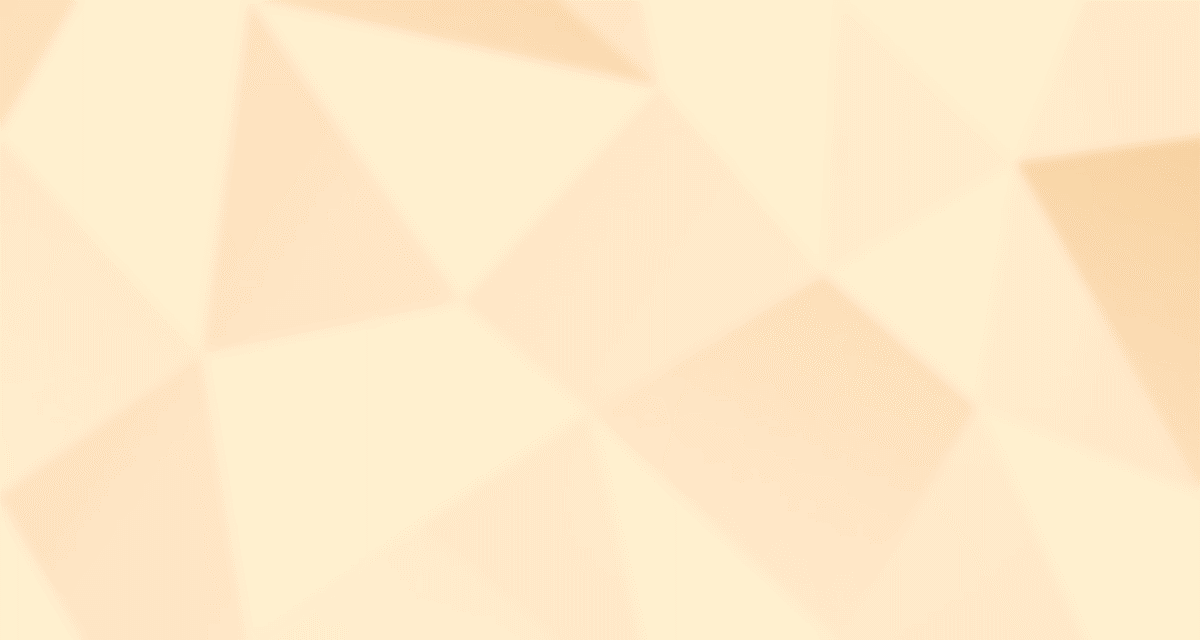 Счета синтетические и субсчета объединены в План счетов бух­галтерского учета финансово-хозяйственной деятельности орга­низаций, утвержденный приказом Минфина России от 31 октября 2000 г. № 94н 
(далее — План счетов и Инструкция по применению Плана счетов).
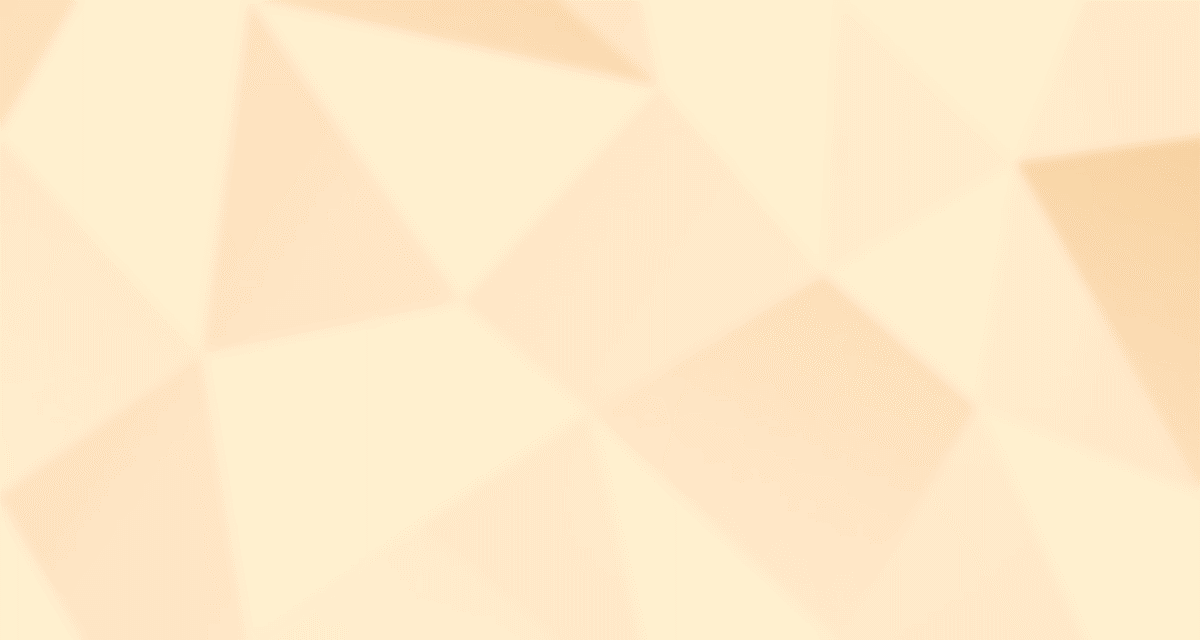 По форме План счетов является систематизированным переч­нем счетов, которые сгруппированы в восемь разделов по своему экономическому содержанию и назначению и зашифрованы двух­значными цифрами, начиная с 01 до 99.
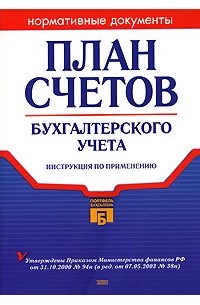 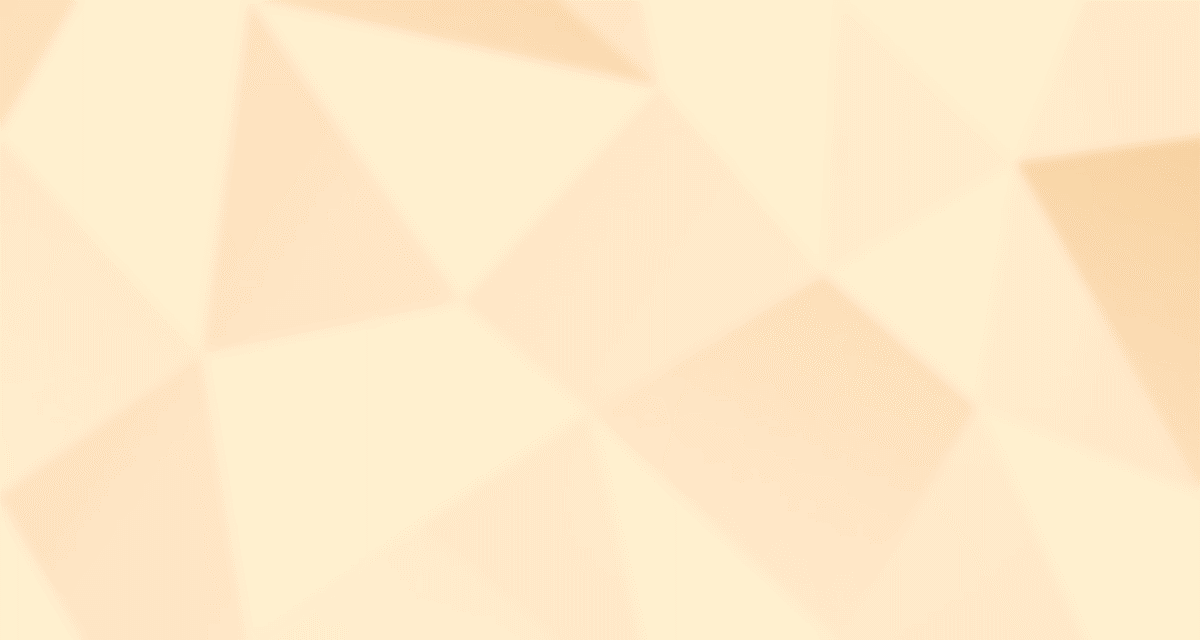 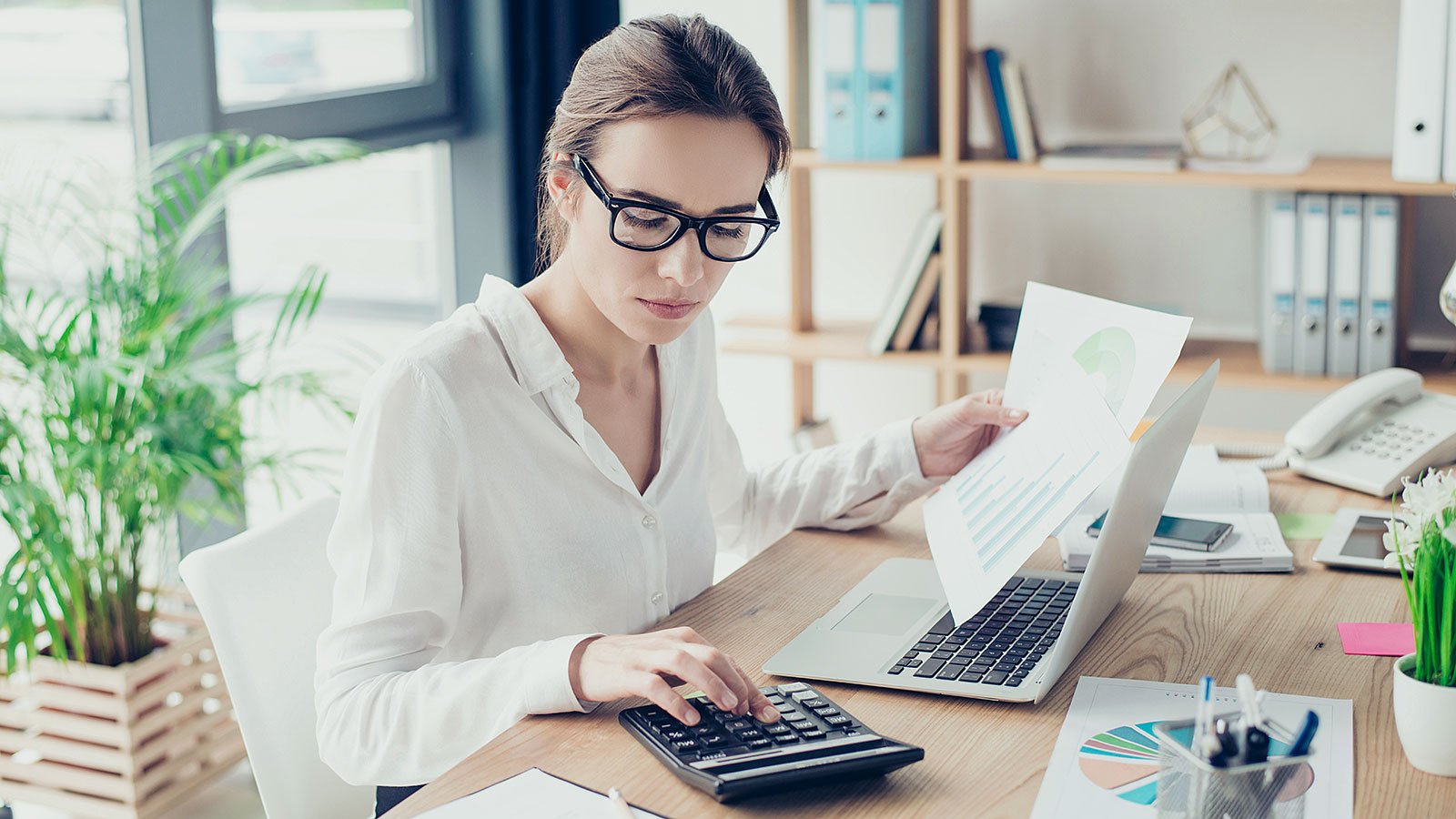 5. Бухгалтерские счета
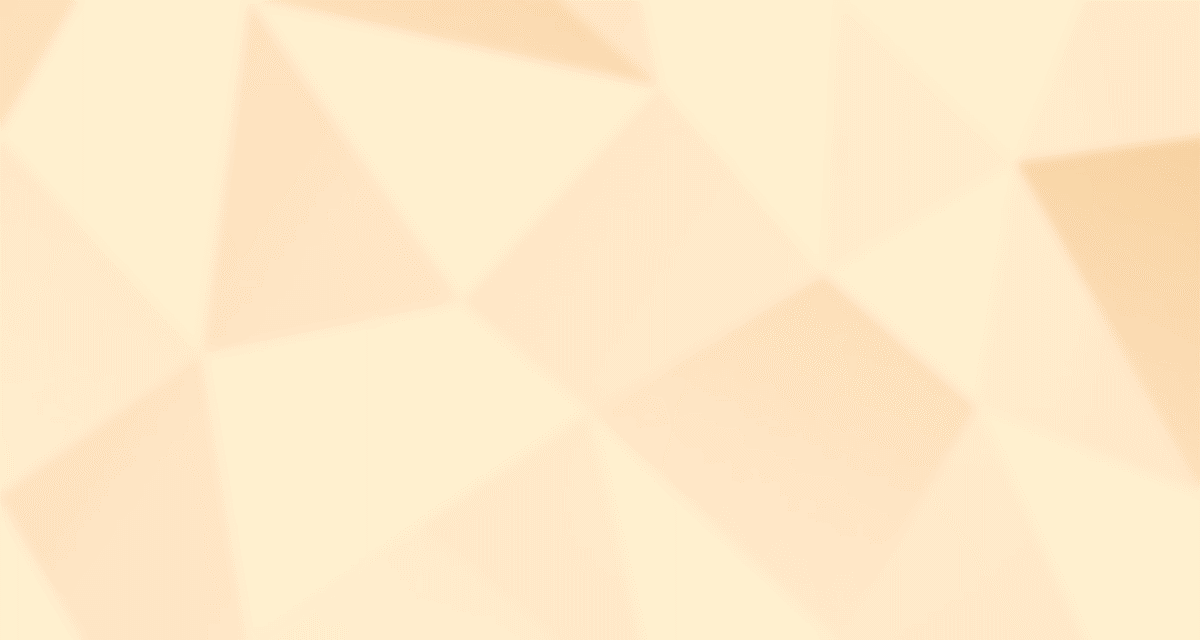 Счет представляет собой модель фор­мирования текущей информации об имуществе, его источниках, обязательствах и хозяйственных операциях организации.
Регистры бухгалтерского учета
Бухгалтерская отчетность
Инфор­мация, формируемая на счетах бухгалтерского учета
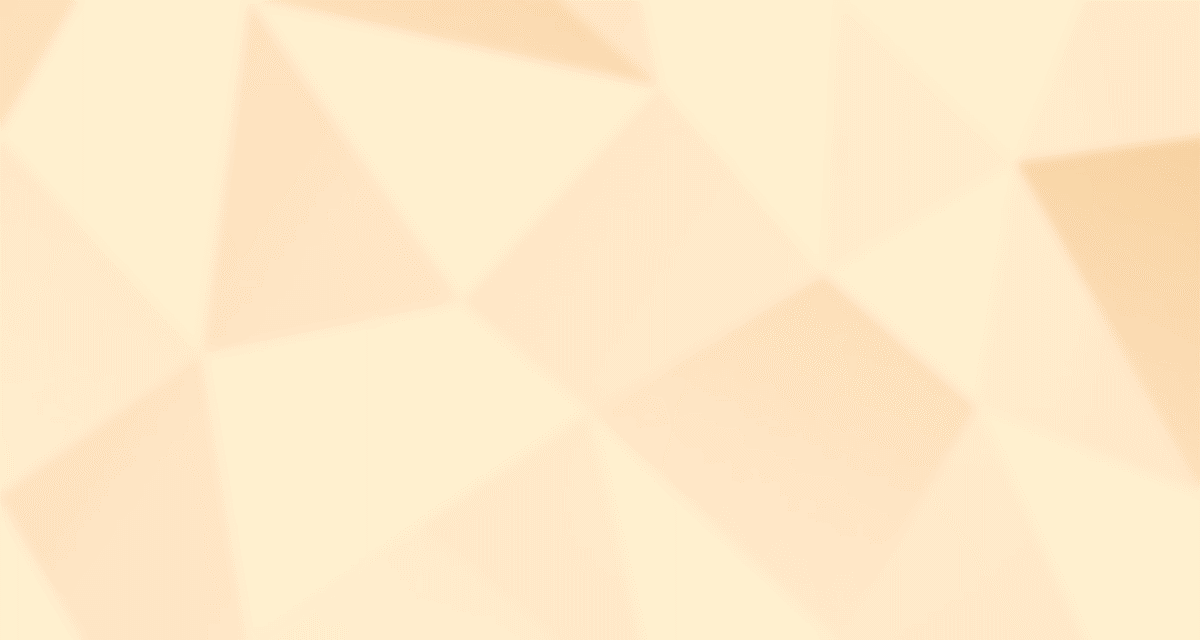 Активные счета предназначаются для отражения информации об имуществе организации и отвлеченных средствах, или дебитор­ской задолженности
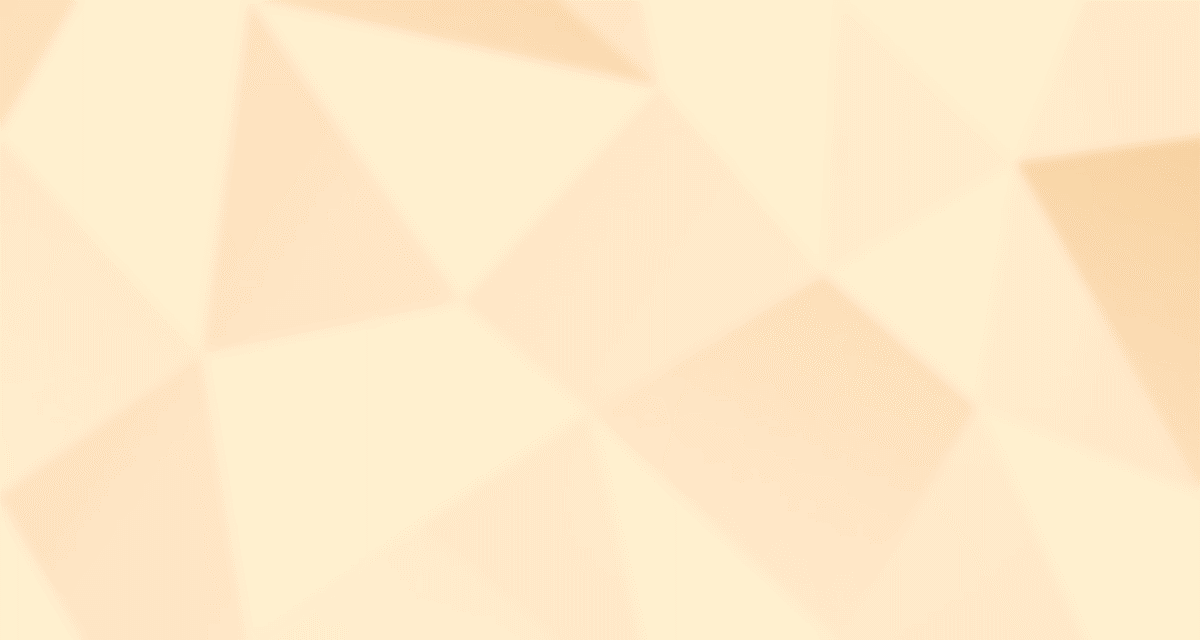 Обороты за месяц по дебету счета
Сальдо конечное активного счета
Обороты за месяц по кредиту счета
-
Сальдо начальное
+
=
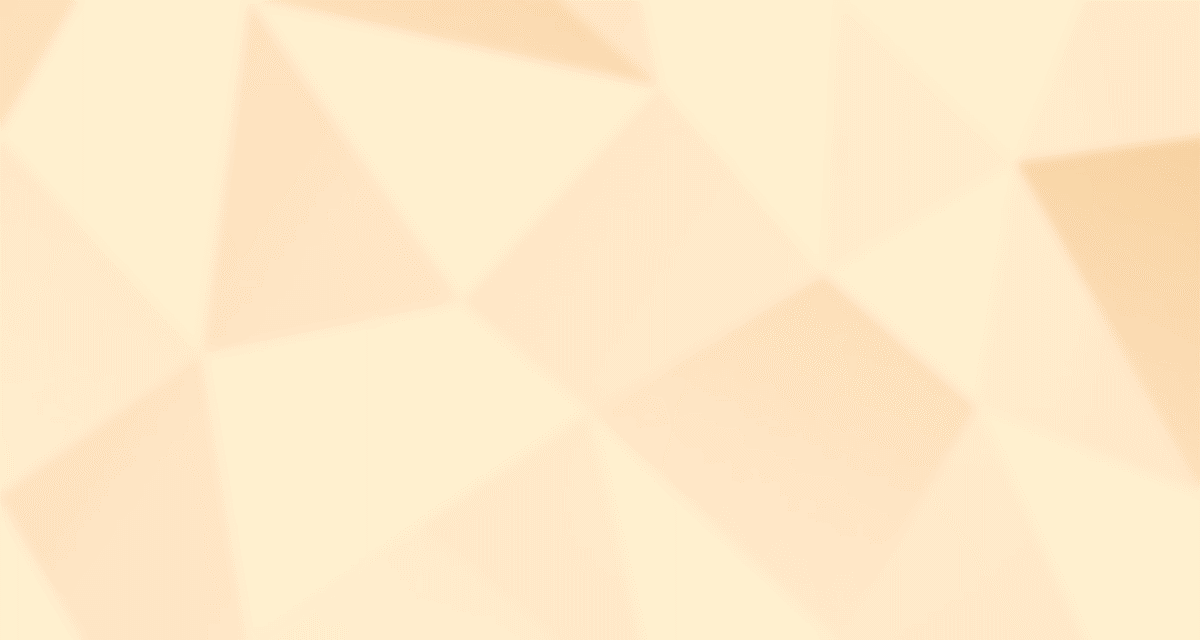 Пример:

На 1 июня по данным инвентаризации в торговой организации было остатков товаров на сумму 650000 руб. За июнь по договорам поставки было получено товаров на 1280000 руб., реализовано и списано со счета товаров на 1 130000 руб.
Остаток по счету 41 «Товары» на 30 июня составил 800000 руб. (650000 + 1280000 - 1130000).
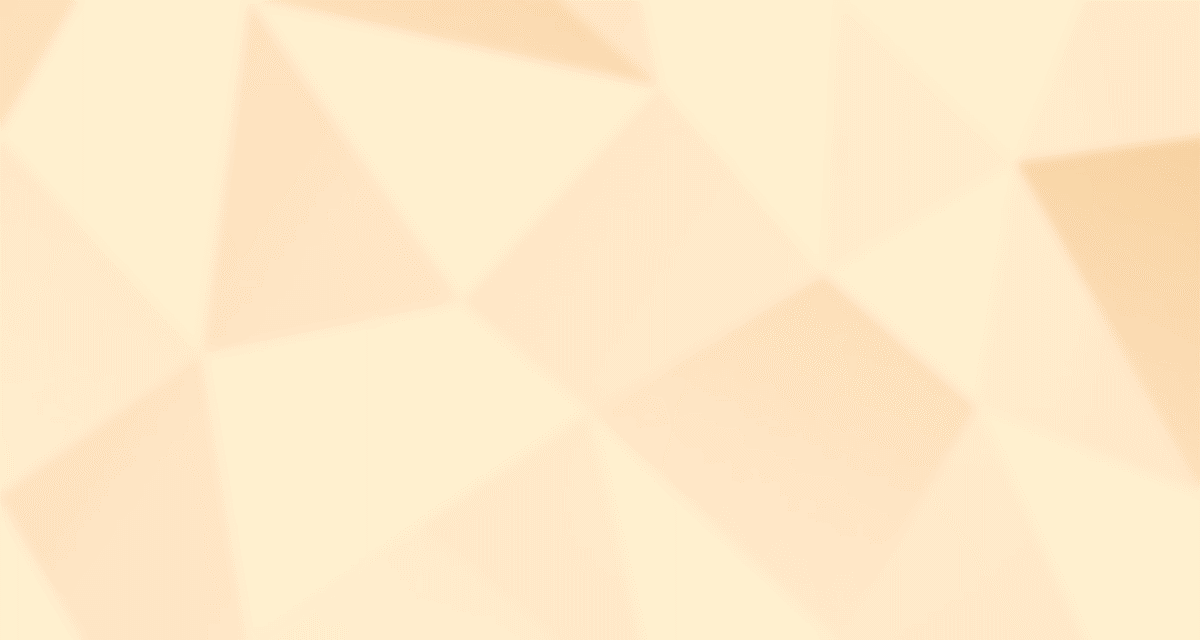 Счета пассивные отражают информацию об источниках имущества и привлеченных средствах, или кредитор­ской задолженности
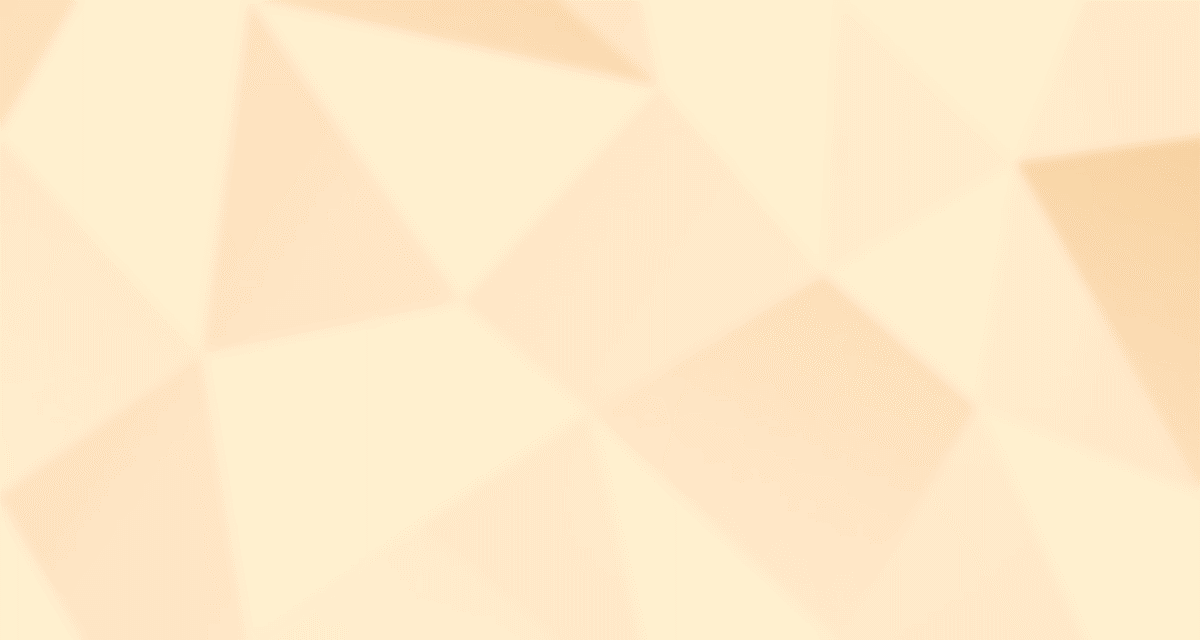 Обороты за месяц по кредиту счета
Сальдо конечное пассивного счета
Обороты за месяц по дебету счета
-
Сальдо начальное
+
=
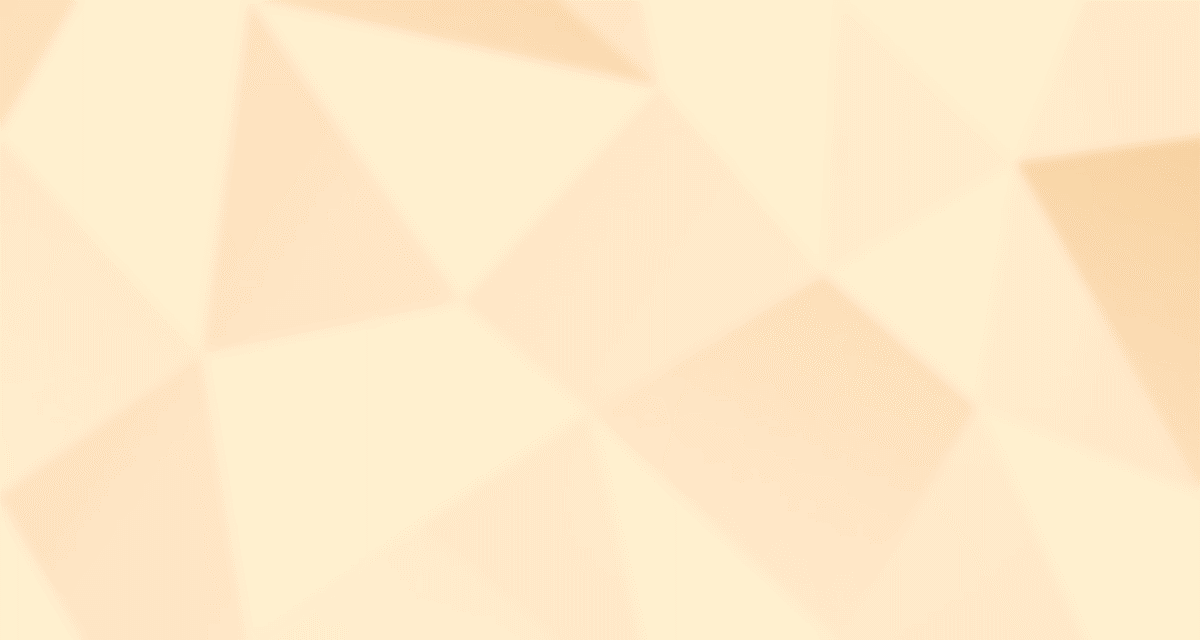 Пример:
На 1 ноября у организации была задолженность перед банком по кредиту в сумме 3 500 000 руб. В ноябре организация заключила еще один кредитный договор на сумму 2 000 000 руб. и оплатила по предыдущему кредиту 1 500 000 руб.
Остаток по счету «Расчеты по краткосрочным кредитам и займам» будет равен 
4 000 000 руб. (3 500 000 + 2 000 000 - 1 500 000).
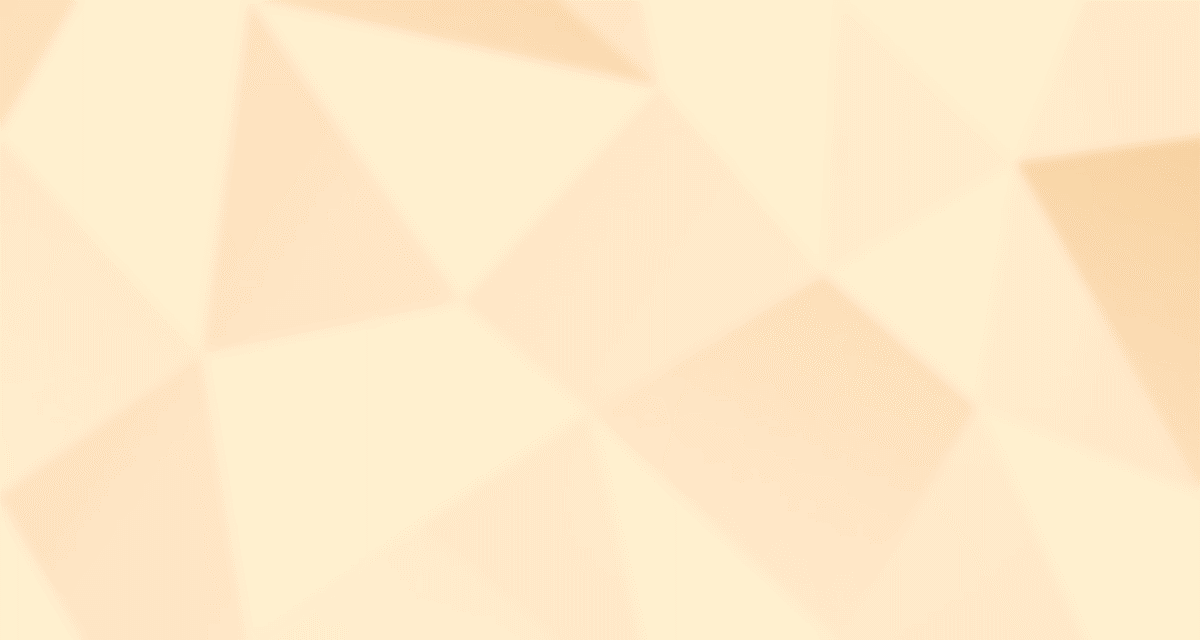 Шпаргалка:
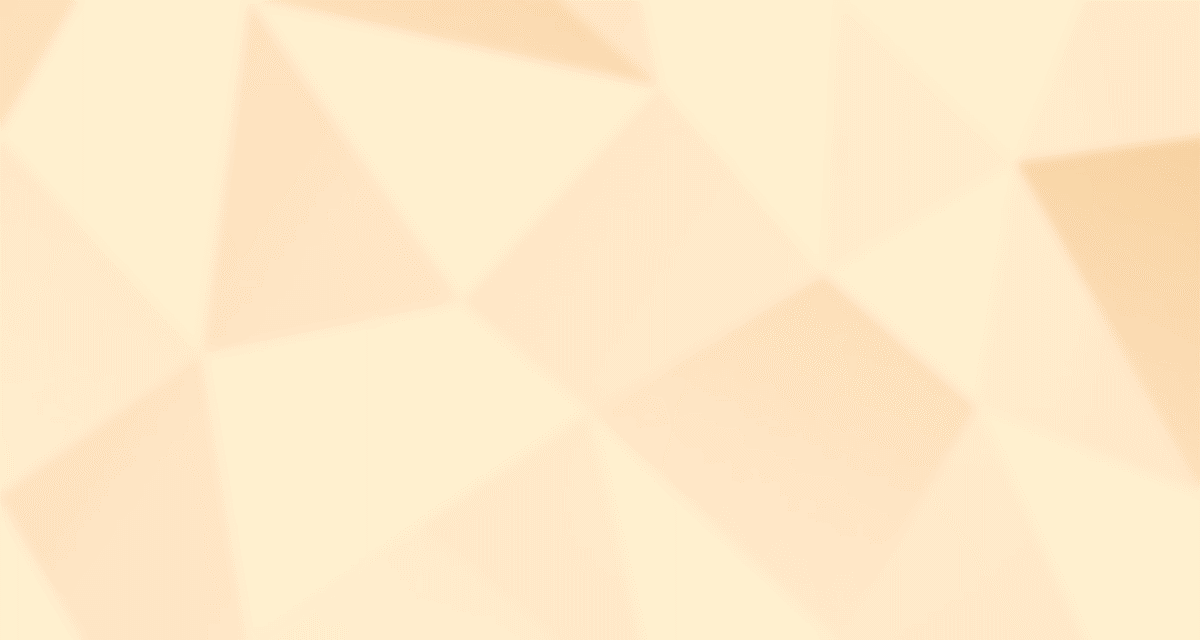 Кроме активных и пассивных счетов в бухгалтерском учете существуют счета, которые имеют признаки как активных так и пассивных счетов одновременно. Эти счета принято называть активно-пассивные .

Активно-пассивные счета бывают двух видов:
с односторонним сальдо – дебетовое либо кредитовое сальдо;
с двусторонним сальдо – дебетовое и кредитовое сальдо    одновременно.
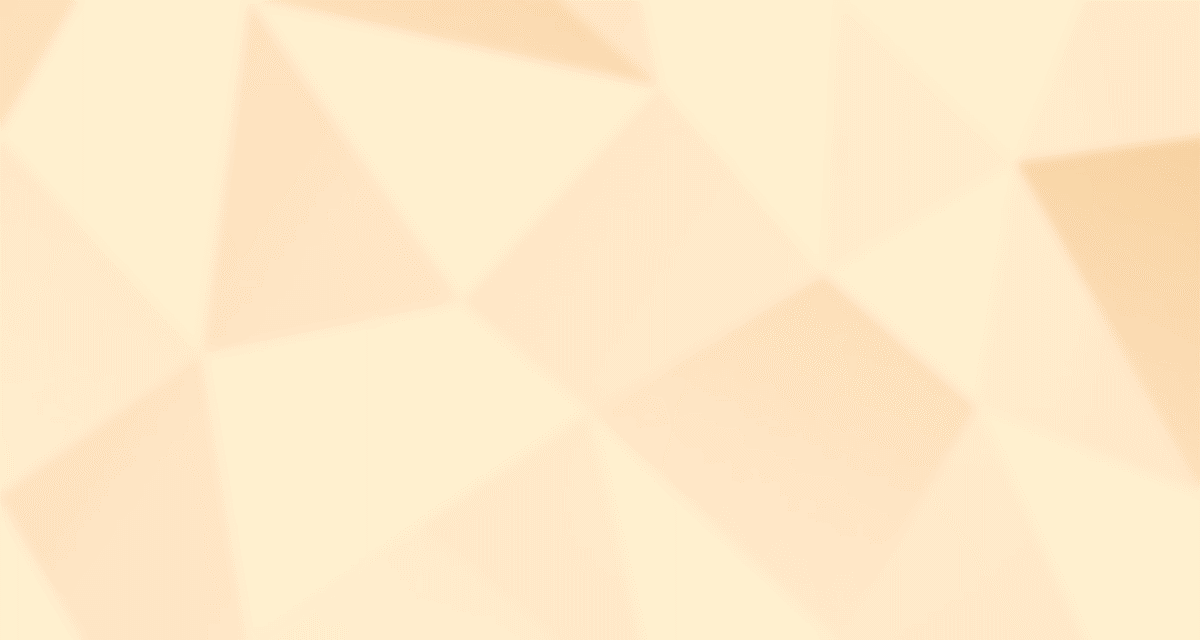 Активные, пассивные и активно-пассивные счета соответствуют статьям актива и пассива баланса и поэтому их принято называть балансовыми счетами. 


Забалансовые счета – счета, предназначенные для учета активов, пассивов и каптала, не принадлежащих предприятию, но находящиеся у него в ограниченном пользовании, а также средства, взятые предприятием на ответственное хранение. Средства, учитываемые на забалансовых счетах, в итоге баланса не включаются и отражаются за балансом.

Ключевым признаком является то, что у предприятия нет прав собственности на объекты. Они временно находятся в составе фирмы. Предоставляются на основании различных договоров. В состав данных объектов могут входить:
арендованные помещения, склады;
ценности, переданные под ответственное хранение;
сырье, принятое для переработки;
оборудование, принятое с целью проведения монтажных работ.
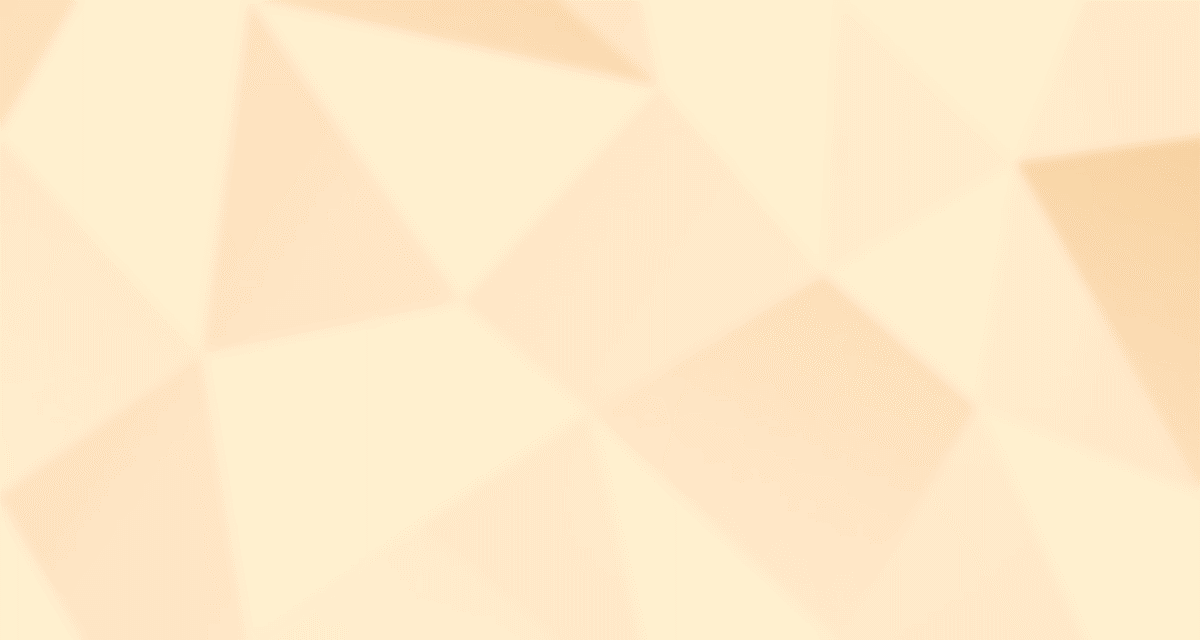 По степени обобщения информации совокупность счетов можно разделить на следующие группы:
счета 1-го порядка, или счета синтетические, по которым ин­формация представлена в наиболее общем виде, в денежном выра­жении;
счета 2-го порядка, или субсчета, по которым информация представлена более детально и предназначена для расшифровки ин­формации синтетического счета, в денежном выражении;
счета 3-го порядка, или аналитические, по которым инфор­мация предназначена для детализации информации субсчета, в де­нежном или натуральном выражении.
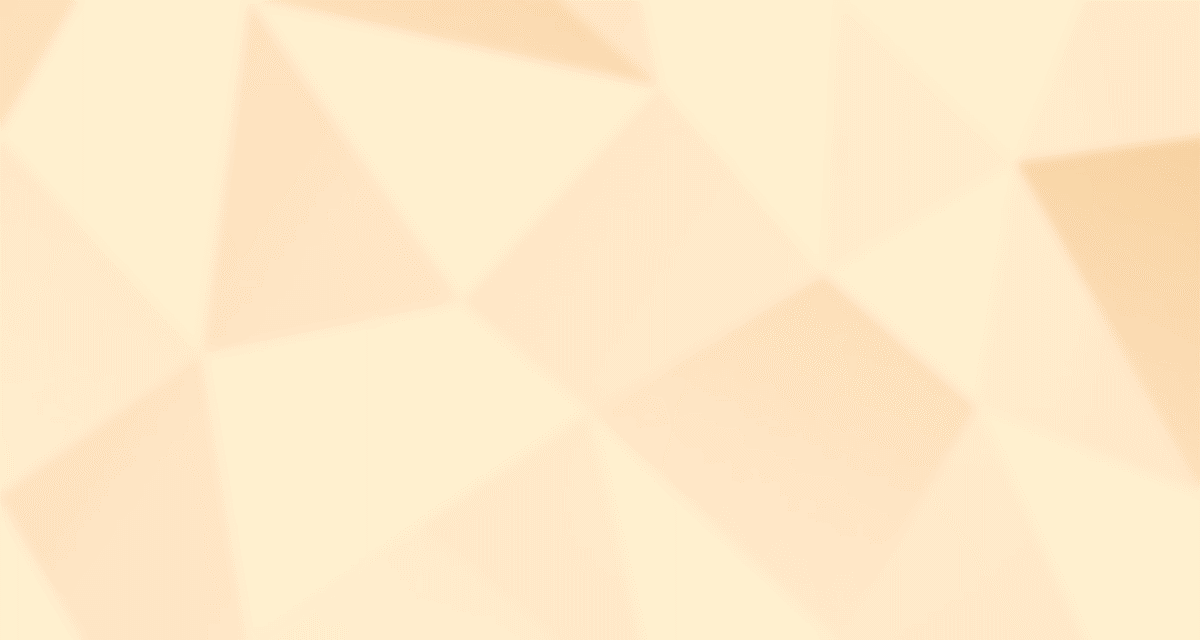 На синтетическом счете 1-го порядка 41 «Товары» формируется информация об остатках и движении товаров в целом по организации.

 
К нему могут быть открыты субсчета 2-го поряд­ка: 
41.1 «Товары на складах» — для предприятий оптовой торговли и общественного питания;
41.2 «Товары в розничной торговле» — для предприятий розничной торговли; 

Более высокий уровень детализации информации на счетах 3-го порядка: к субсчету 41.1 «Товары на складах», можно открыть такие ана­литические счета, как «Электробытовые товары», «Хозяйственные товары» и другие.

Можно продолжить детализацию информации и открыть счета 4-го, 5-го и последующих порядков. Например, к аналитическому счету «Обувь» можно открыть счета 4-го порядка: «Обувь женская», «Обувь мужская», а при необходимости и 5-го по­рядка: «Обувь женская зимняя», «Обувь женская летняя» и т. д.
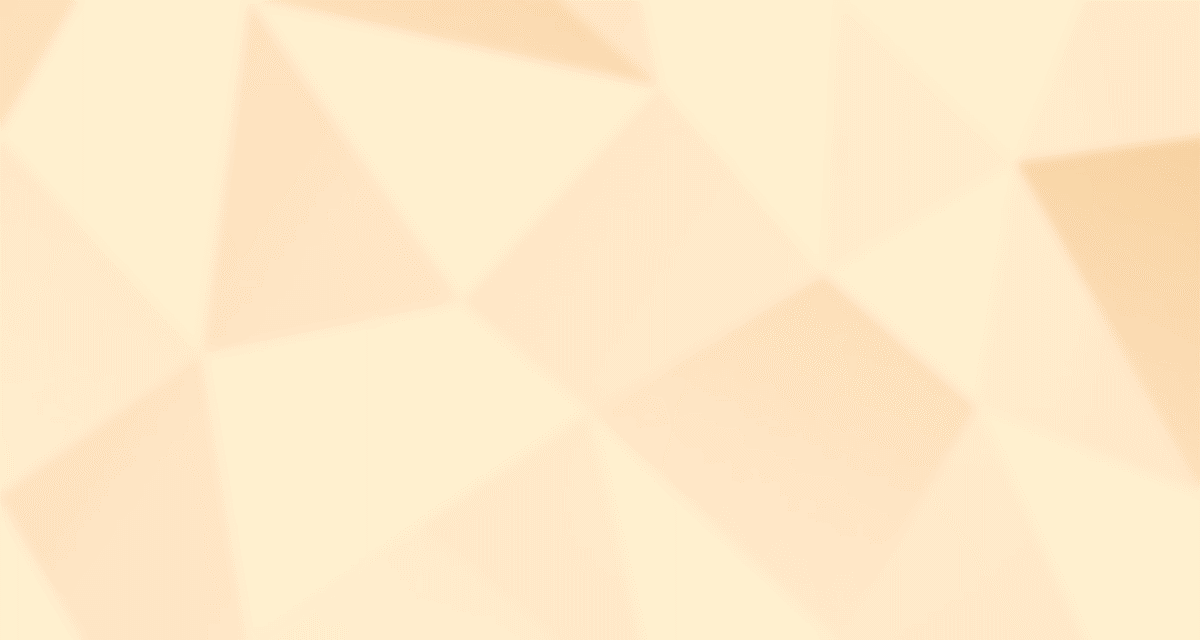 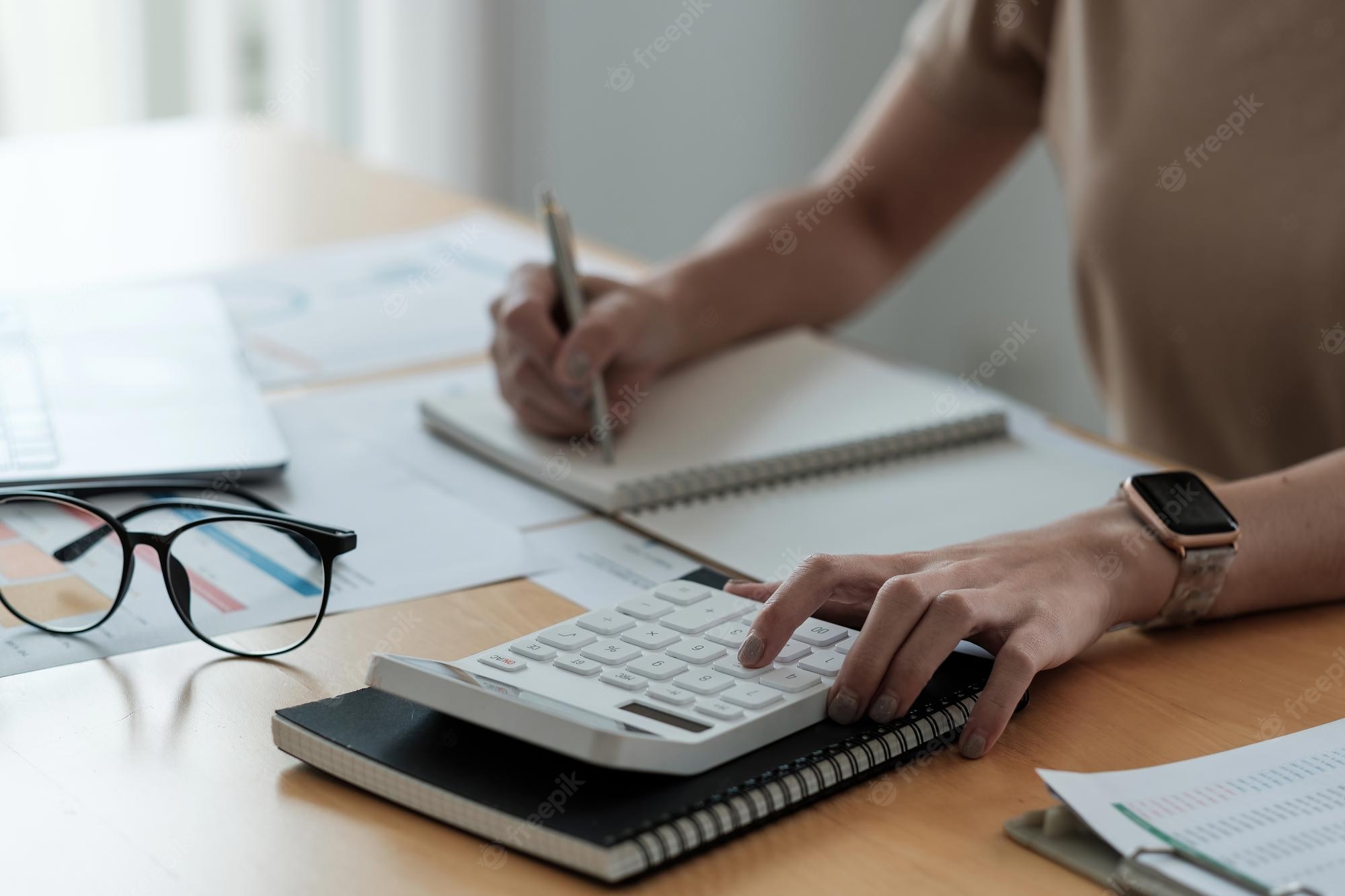 6. Метод двойной записи на счетах
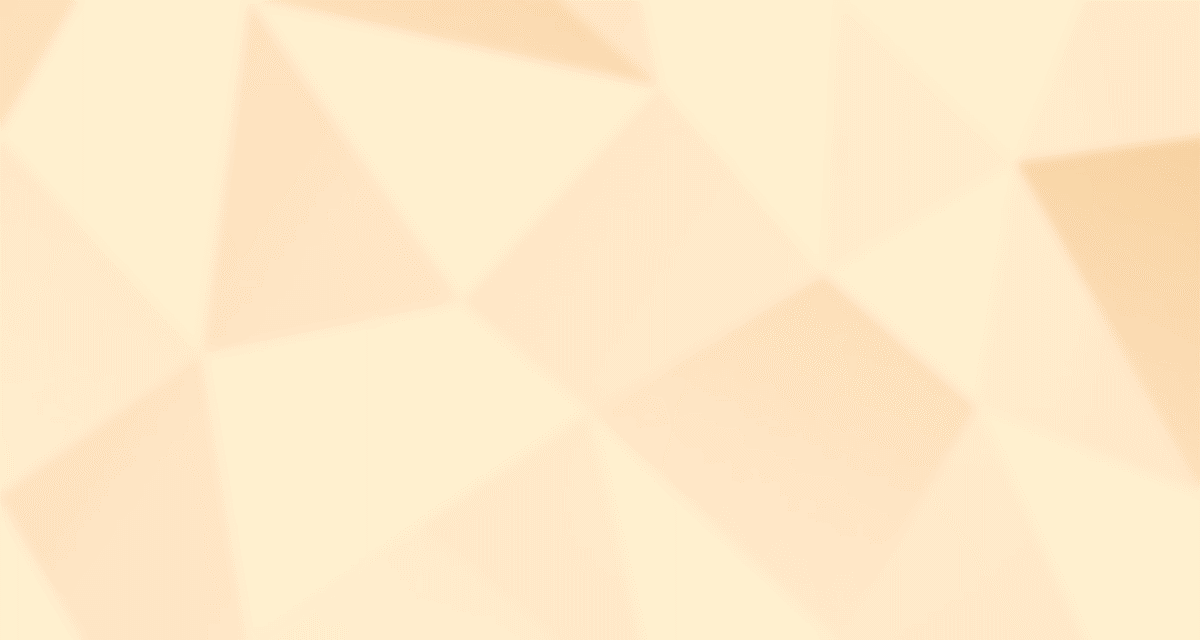 Информация на бухгалтерских счетах формируется путем сплош­ного, непрерывного и документального отражения фактов хозяй­ственной деятельности определенным методом, который получил название метода двойной записи на счетах.
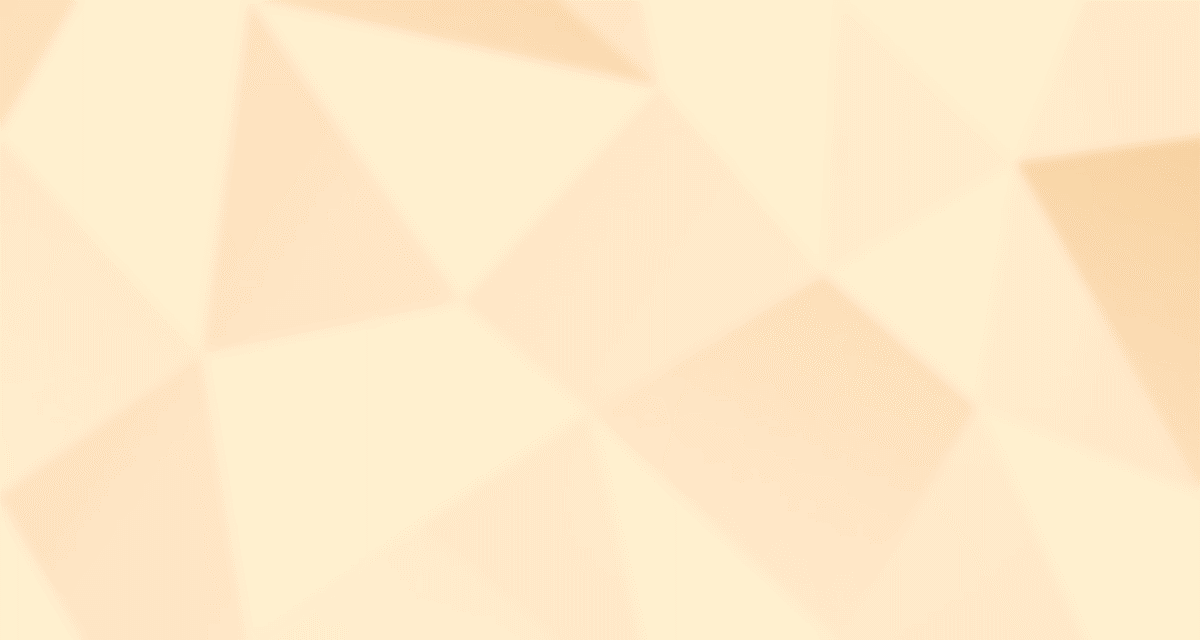 Метод двойной записи заключается в следующем:

всякая хозяйственная операция затрагивает два счета (две статьи баланса) и поэтому должна записываться дважды – в дебет одного счета и в кредит другого.
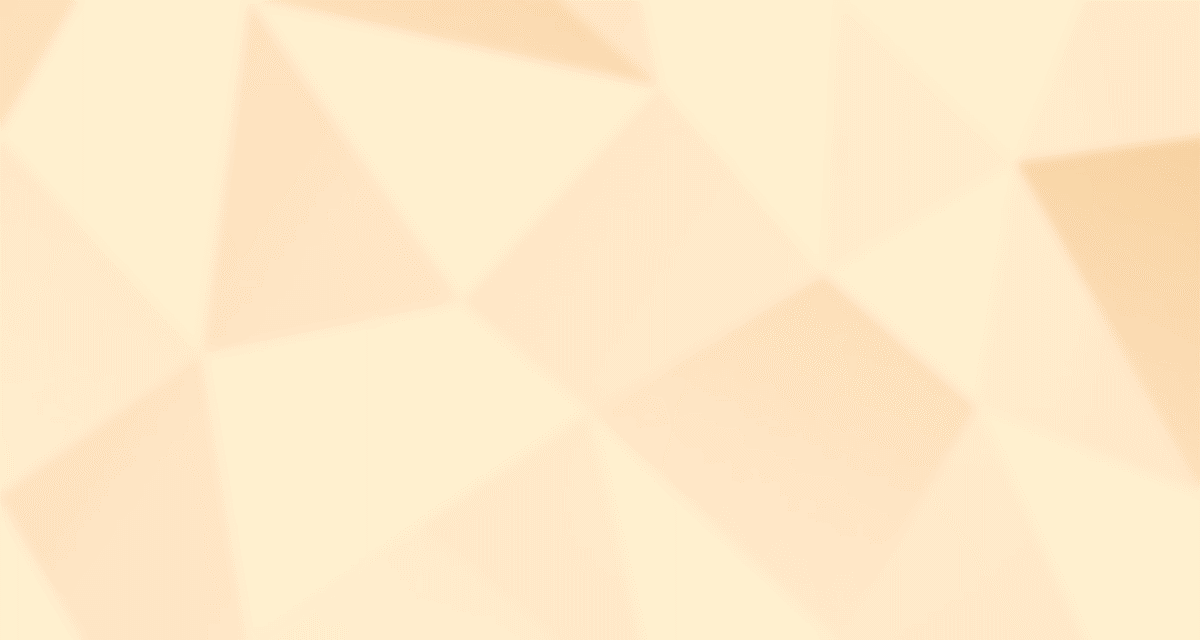 Процедура определения счетов, затрагиваемых данной хозяйственной операцией, и последующего отражения на этих счетах суммы произведенной операции называется бухгалтерской проводкой.
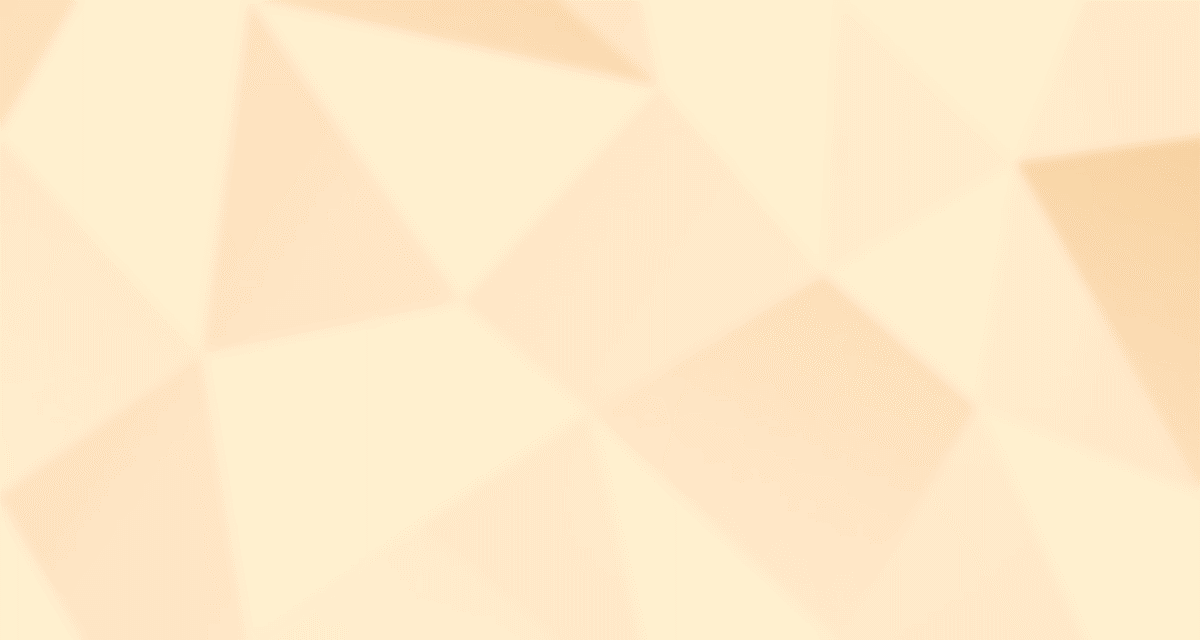 Для составления бухгалтерской проводки по какой-либо хозяйственной операции необходимо:
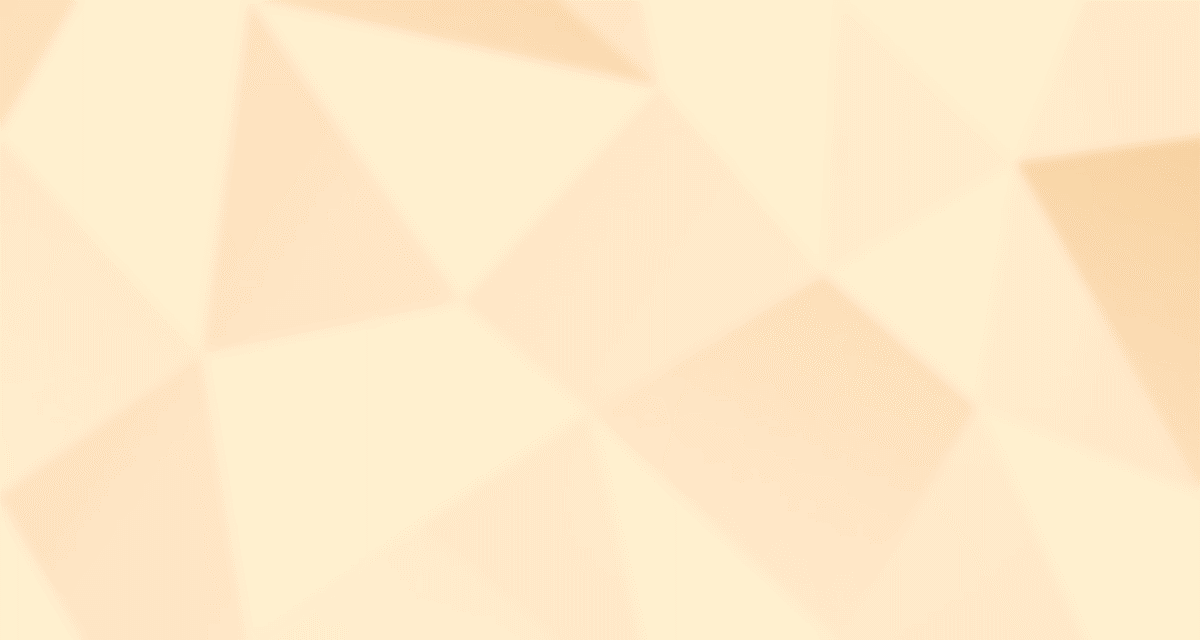 Взаимная связь между счетами, возникающая при двойной записи, называется корреспонденцией счетов, а счета, между которыми возникает такая связь, называется корреспондирующими счетами.
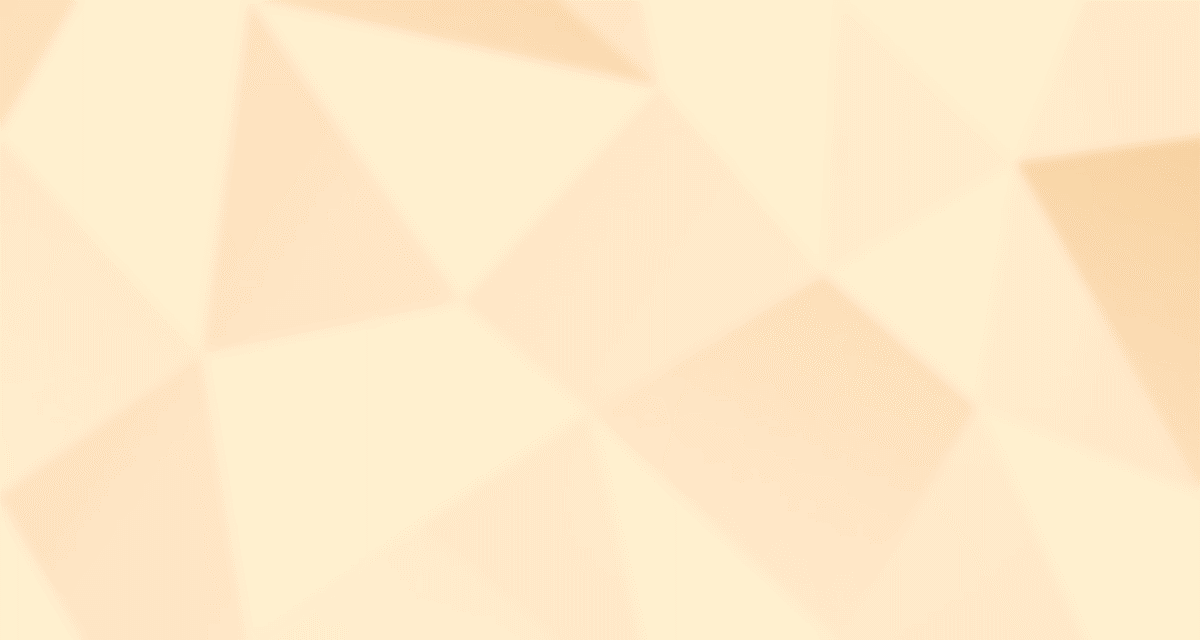 Пример:  на расчетный счет организации поступила сумма по кредитному договору, заключенному с коммерческим банком, 1 000 000 руб.
Определяем, какие два счета будут «работать» в данной операции. 
Счет 51 «Расчетные счета» и счет 66 «Расчеты по краткосрочным креди­там и займам».

Счет 51 «Расчетные счета» — активный, отражающий информацию об имуществе организации, счет 66 «Расчеты по краткосрочным креди­там и займам» — пассивный, отражающий информацию о задолженно­сти по кредитам, или по заемным средствам.

Увеличение имущества в виде денежных средств на расчетном счете организации на сумму 1 000 000 руб. одновременно увеличивает и источ­ник этого имущества как заемные средства на указанную сумму. 

Увели­чение по активному счету 51 «Расчетные счета» будет записано по дебету, согласно приведенной выше схеме активного счета, и увеличение по пас­сивному счету 66 «Расчеты по краткосрочным кредитам и займам» — по кредиту, согласно приведенной выше схеме пассивного счета.
Получаем следующую бухгалтерскую проводку:
Д 51 К 66      1 000 000 руб.
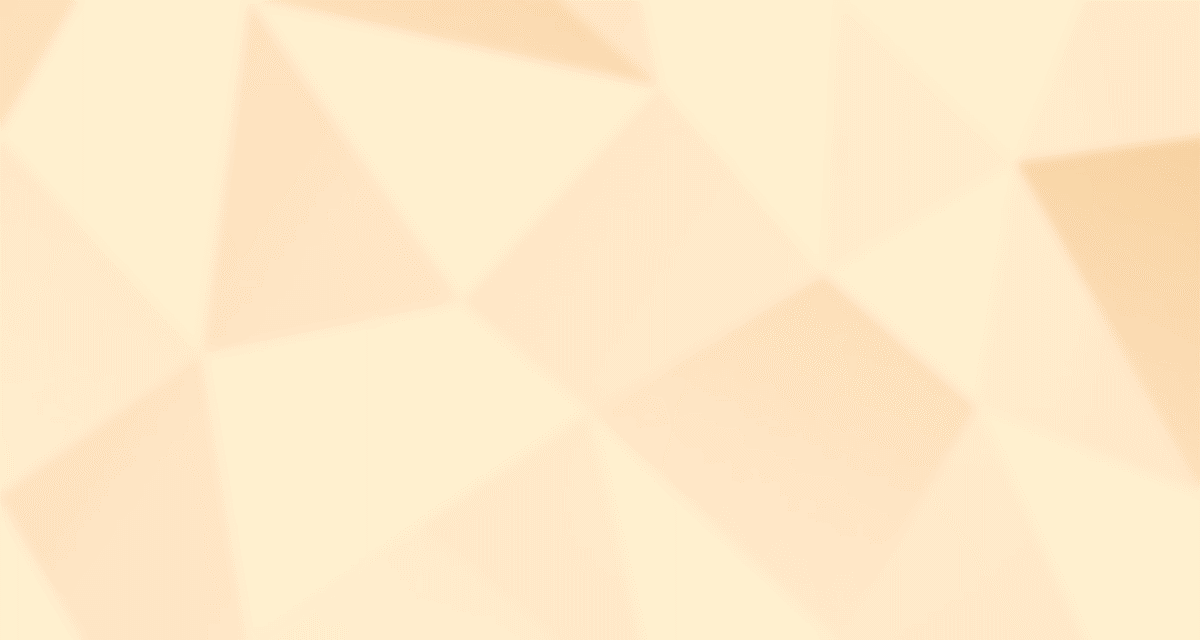 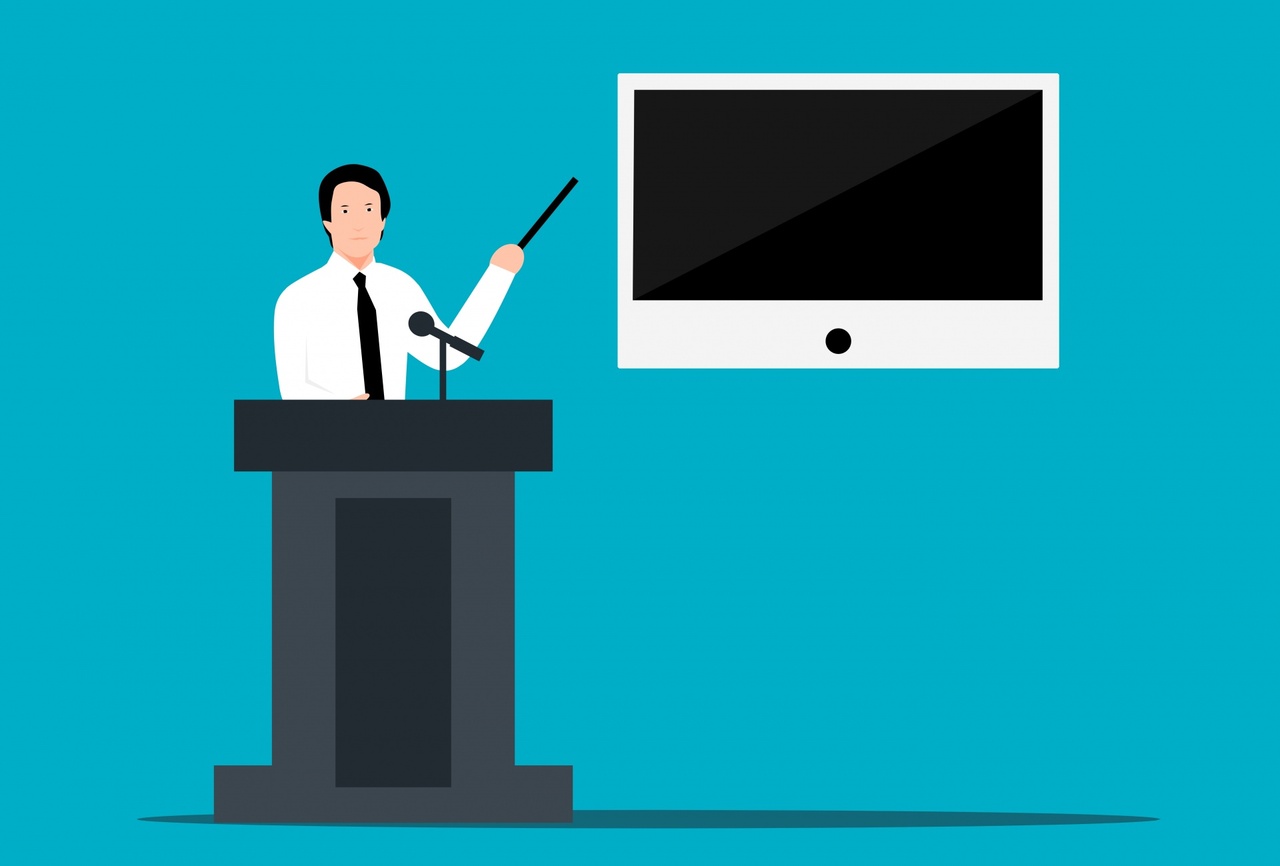 Темы выступлений:
1. Виды балансов (2 человека). 
2. План счетов бухгалтерского учета.
3. Синтетический и аналитический учет.